Cosmic ray reconstruct
王宏鹏
618
2019 -1-17
Simulation
X-Y plane
Inner             middle                 outer
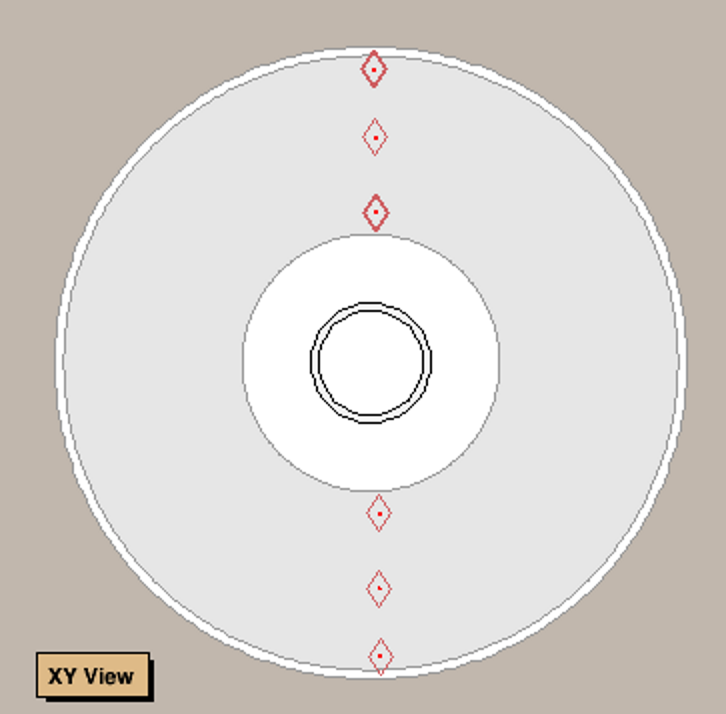 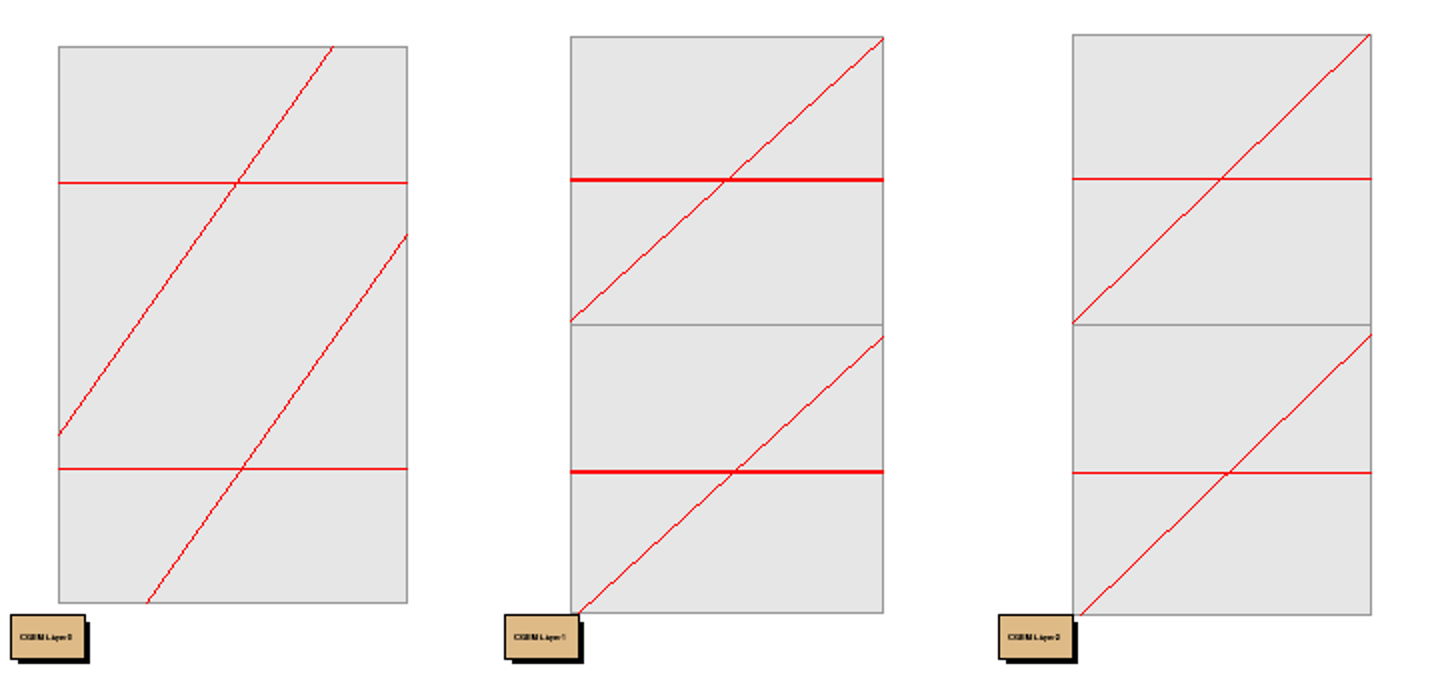 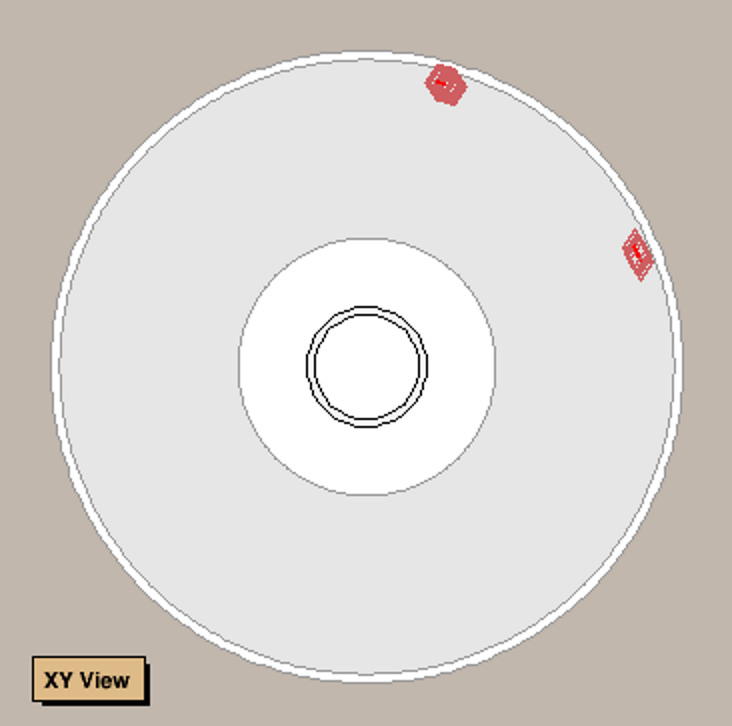 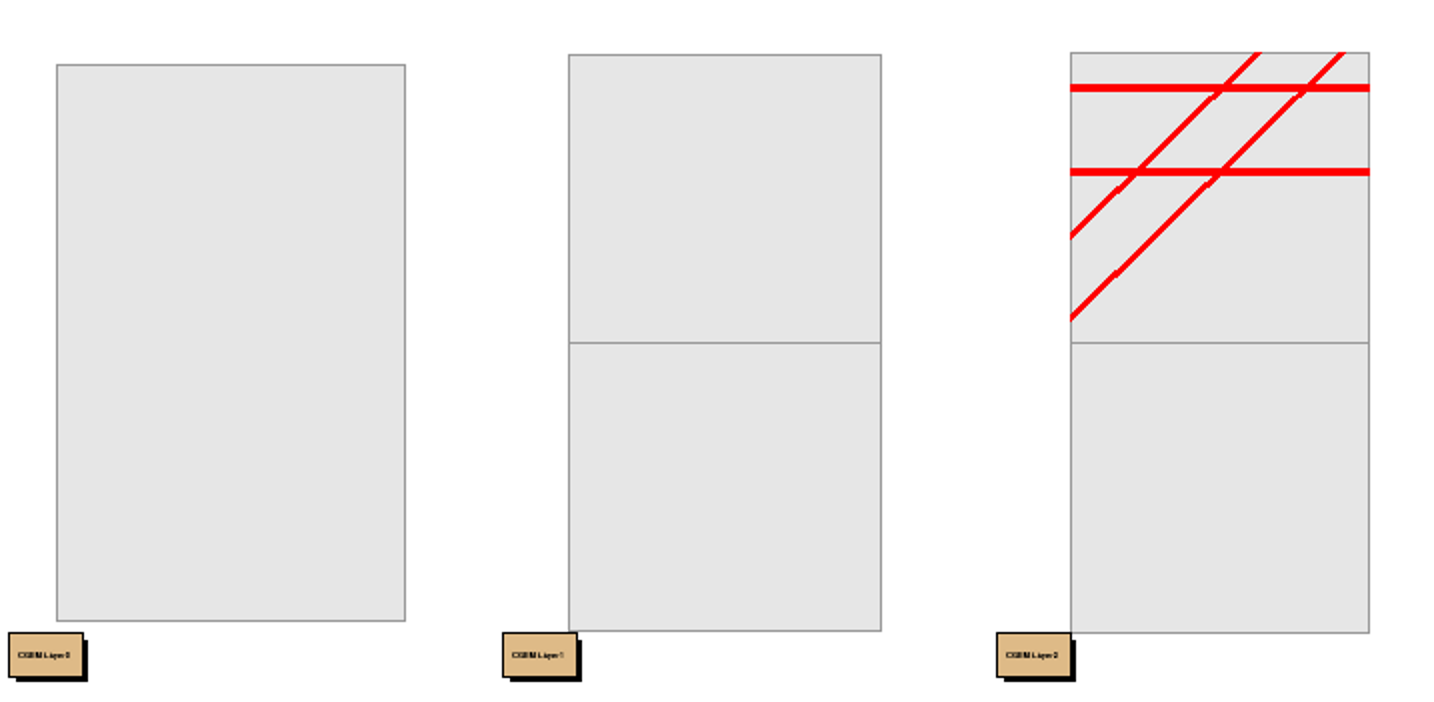 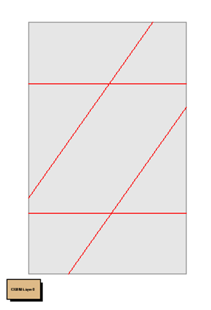 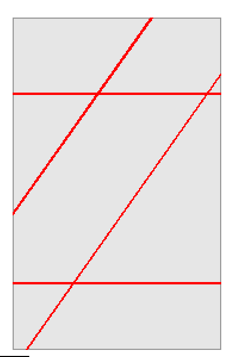 Cluster
RecCgemCluser
  
   X cluster
  …..
   V cluster
   ….
   Z cluster
   …..
2+2+2=6 clsuters
2+2+3=7 clsuters
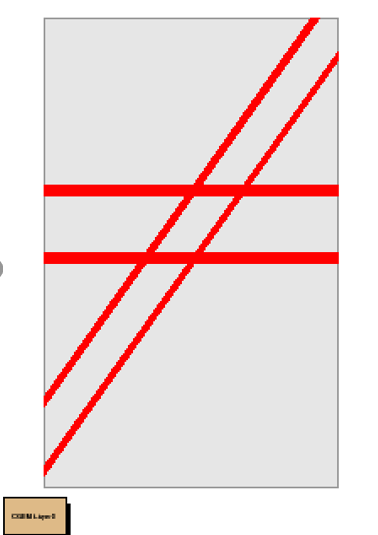 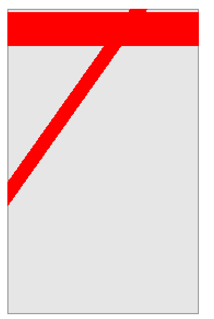 2+2+4=8 clsuters
1+1+1=3 clsuters
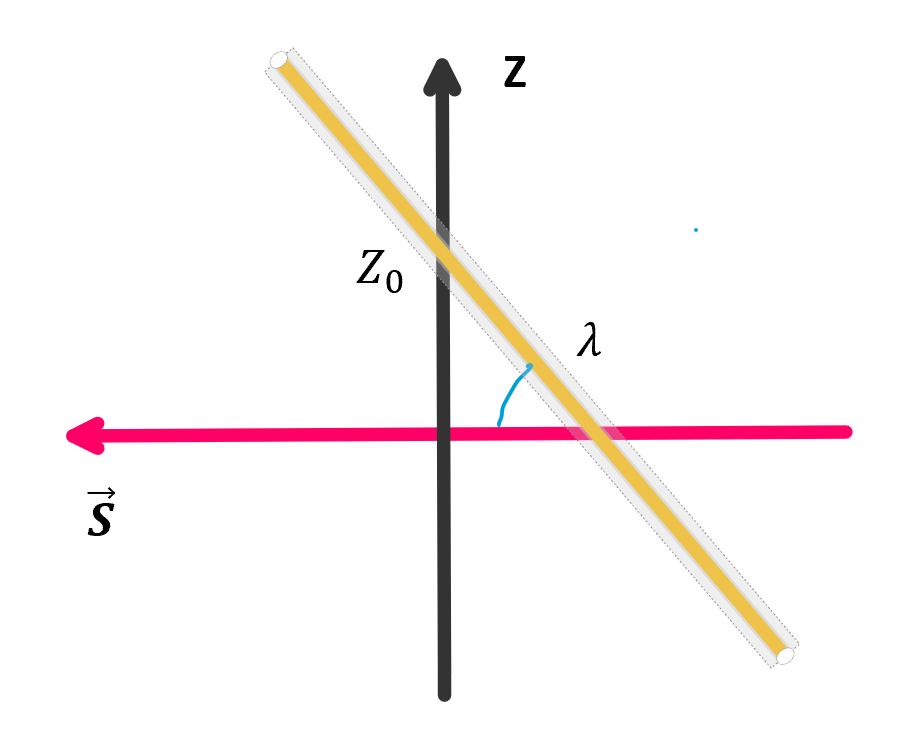 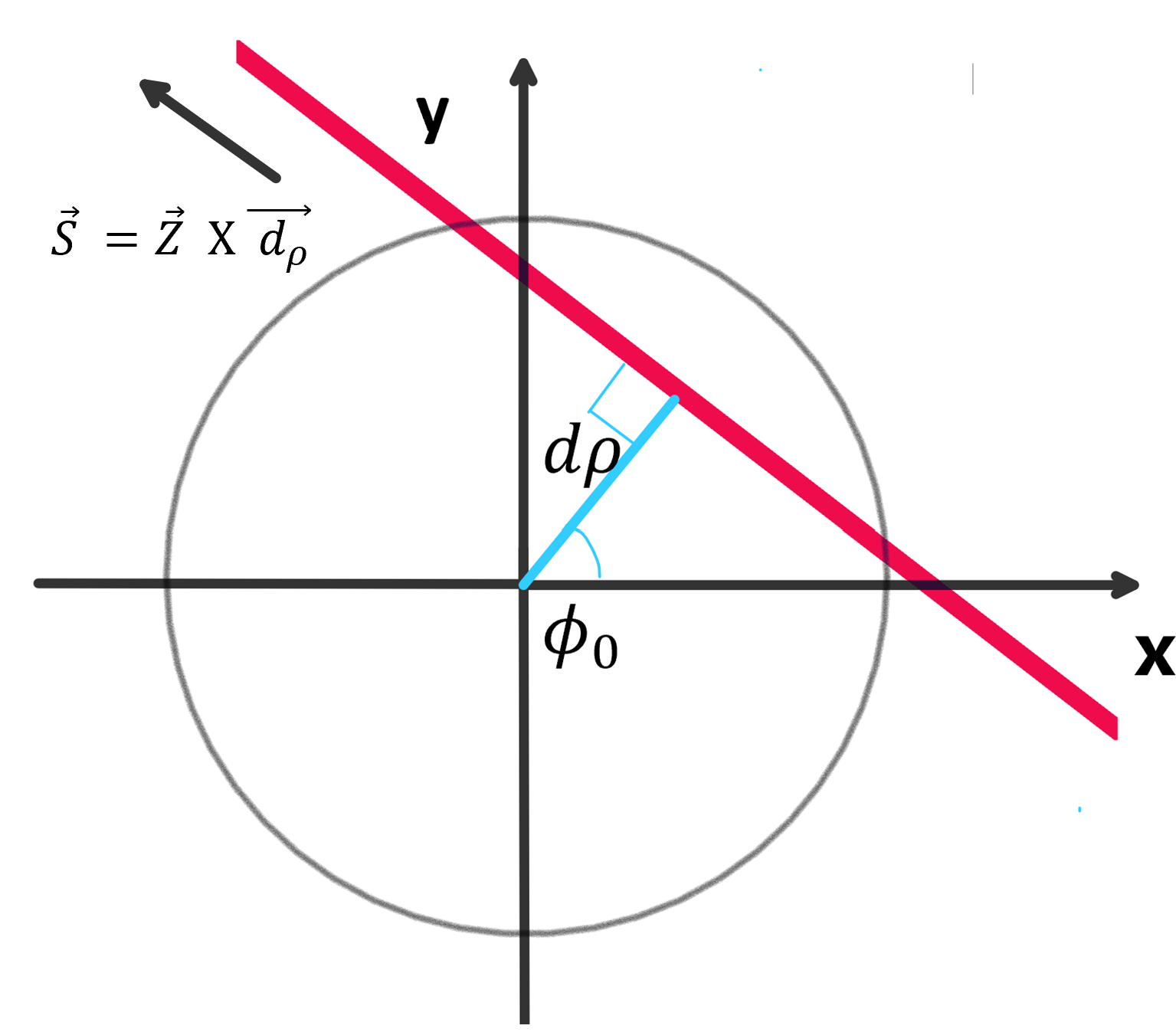 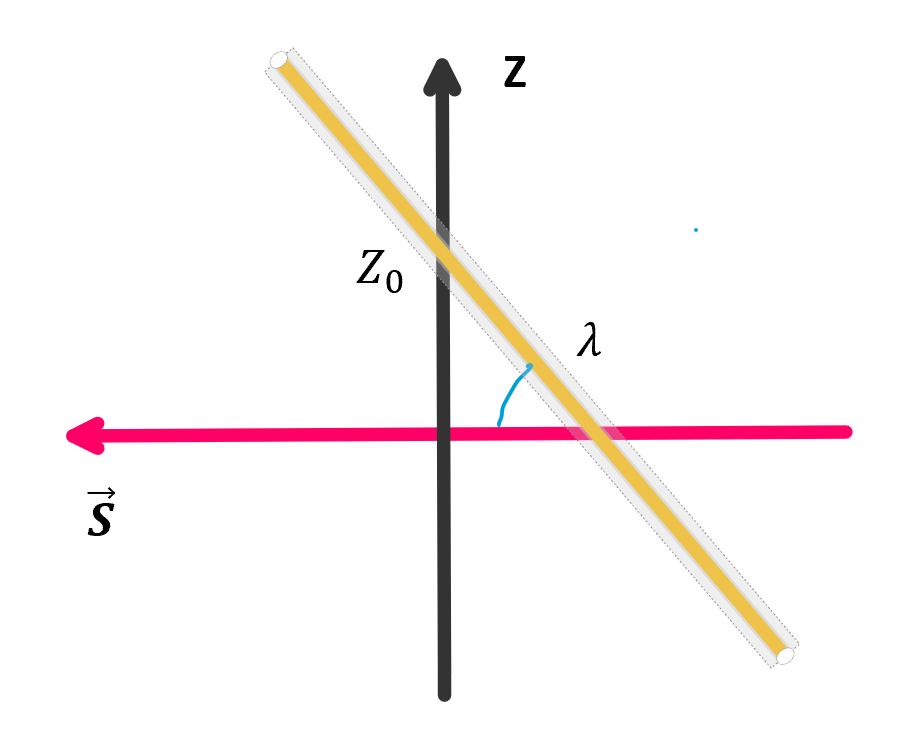 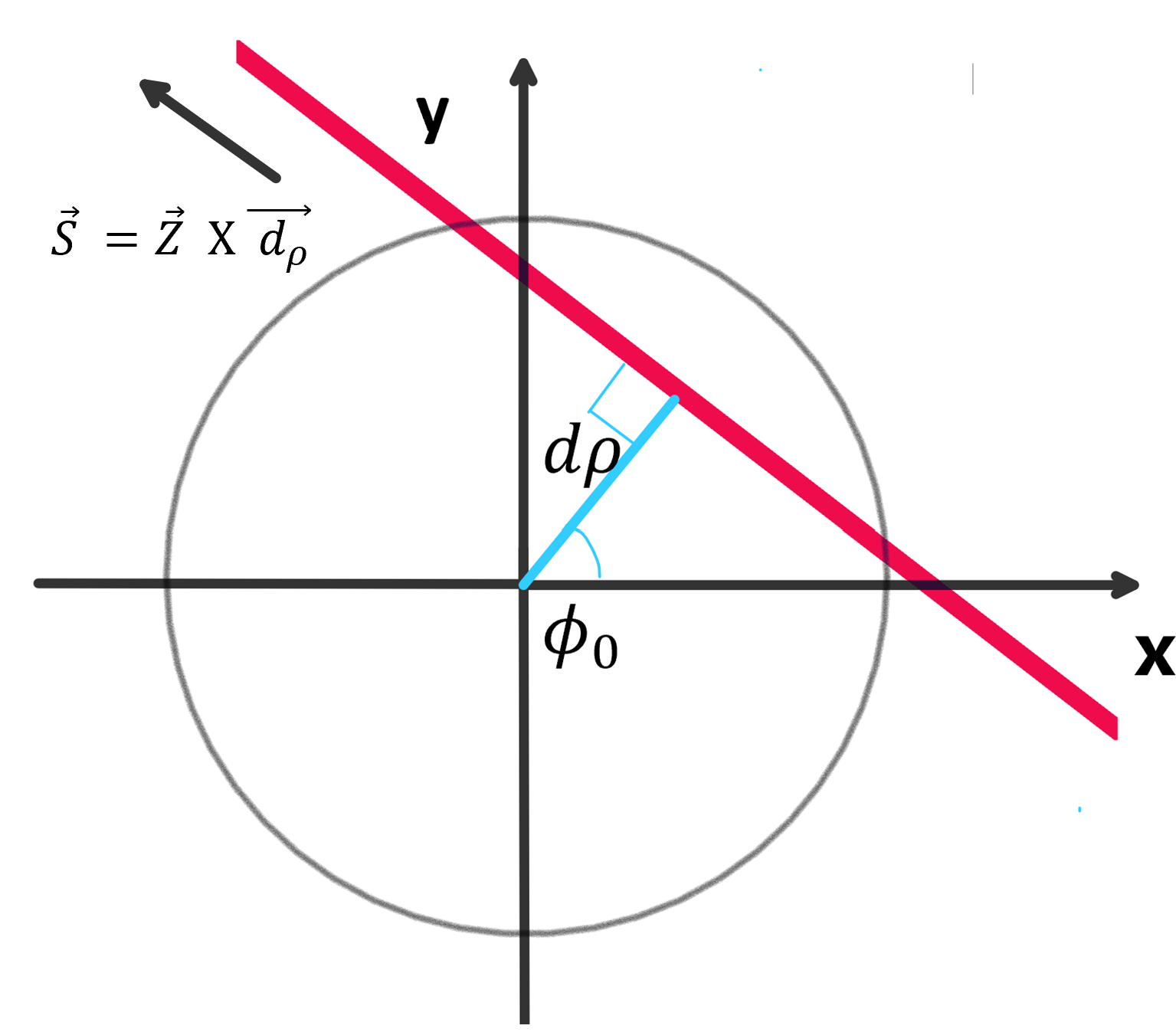 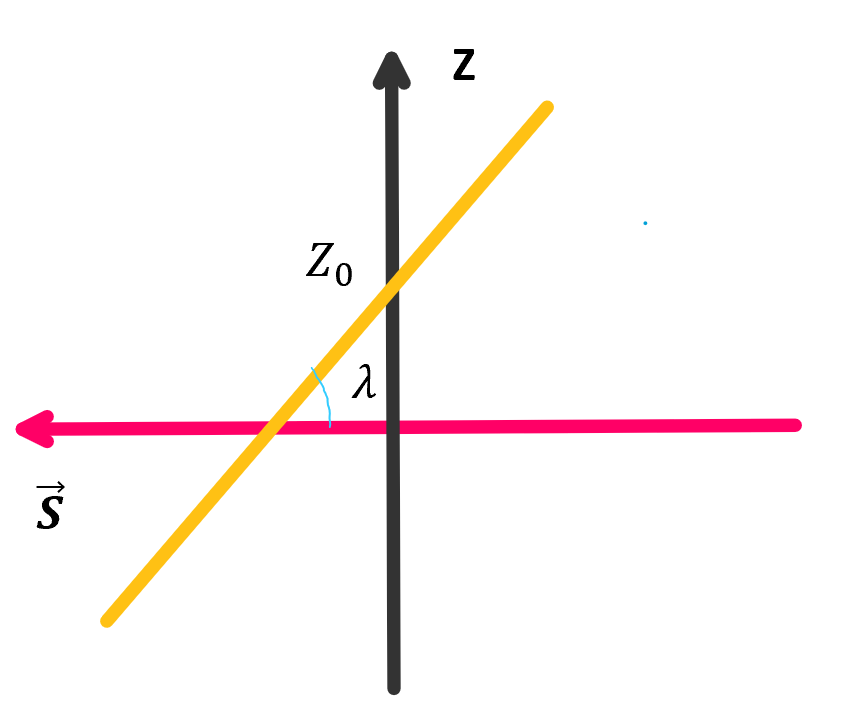 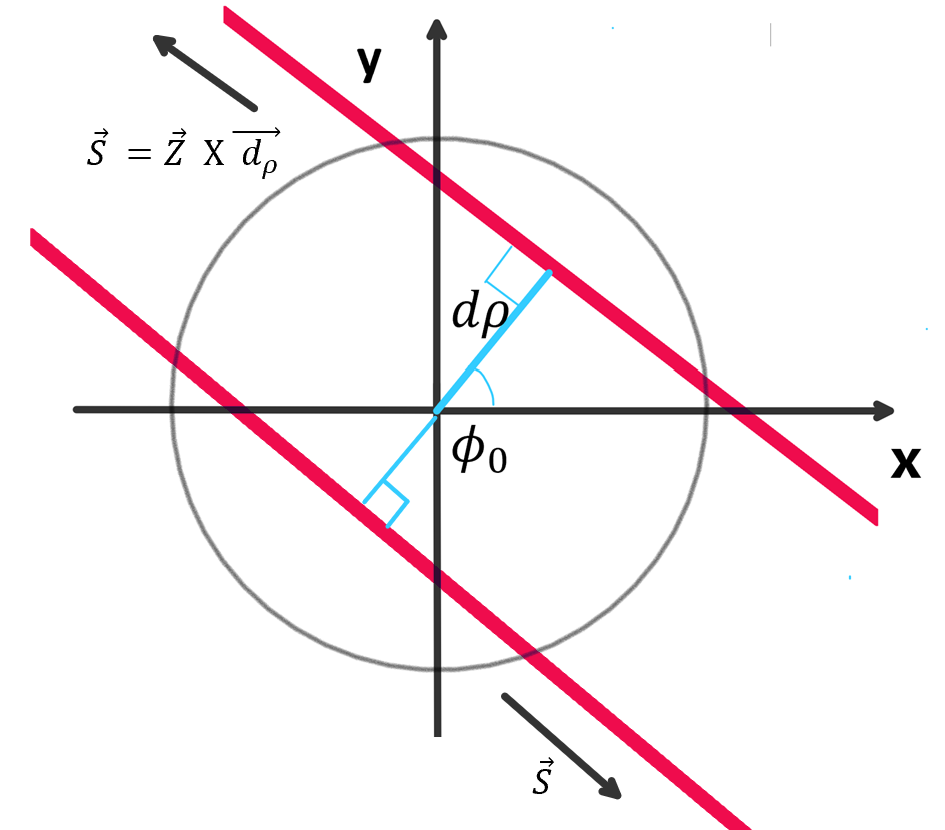 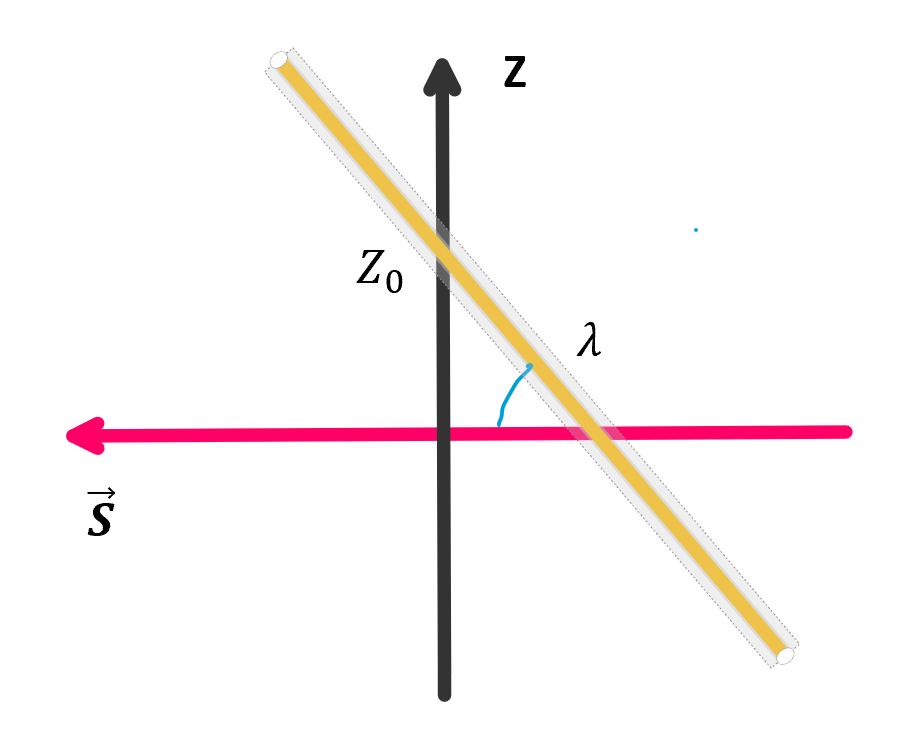 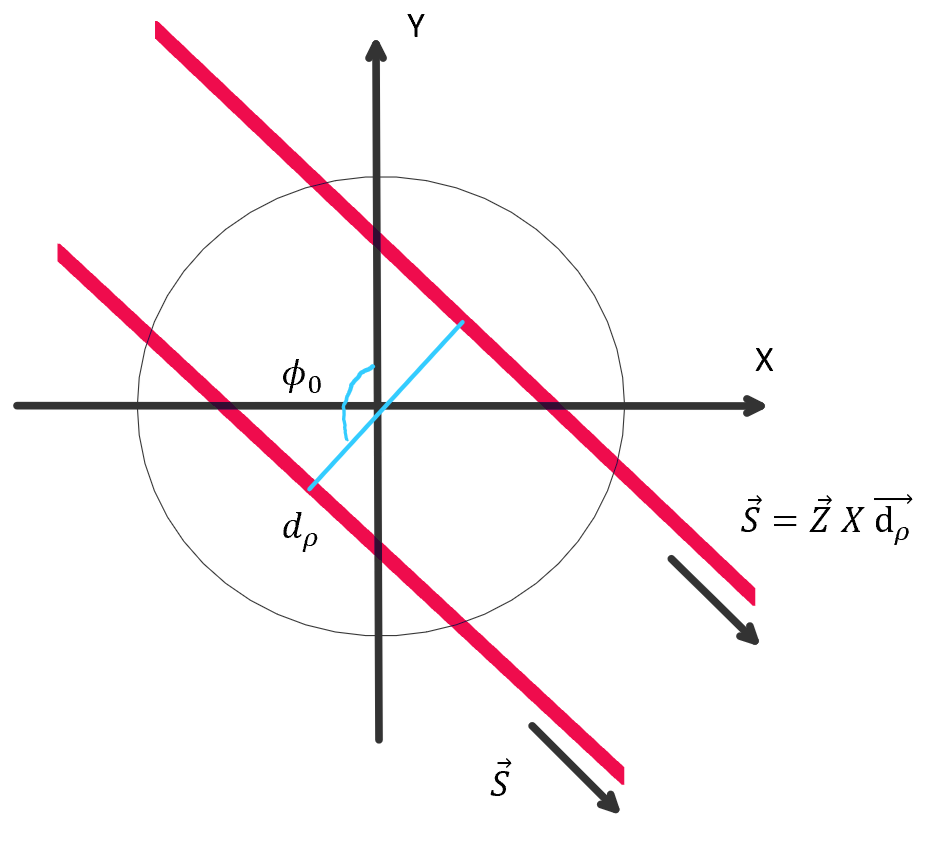 FCN
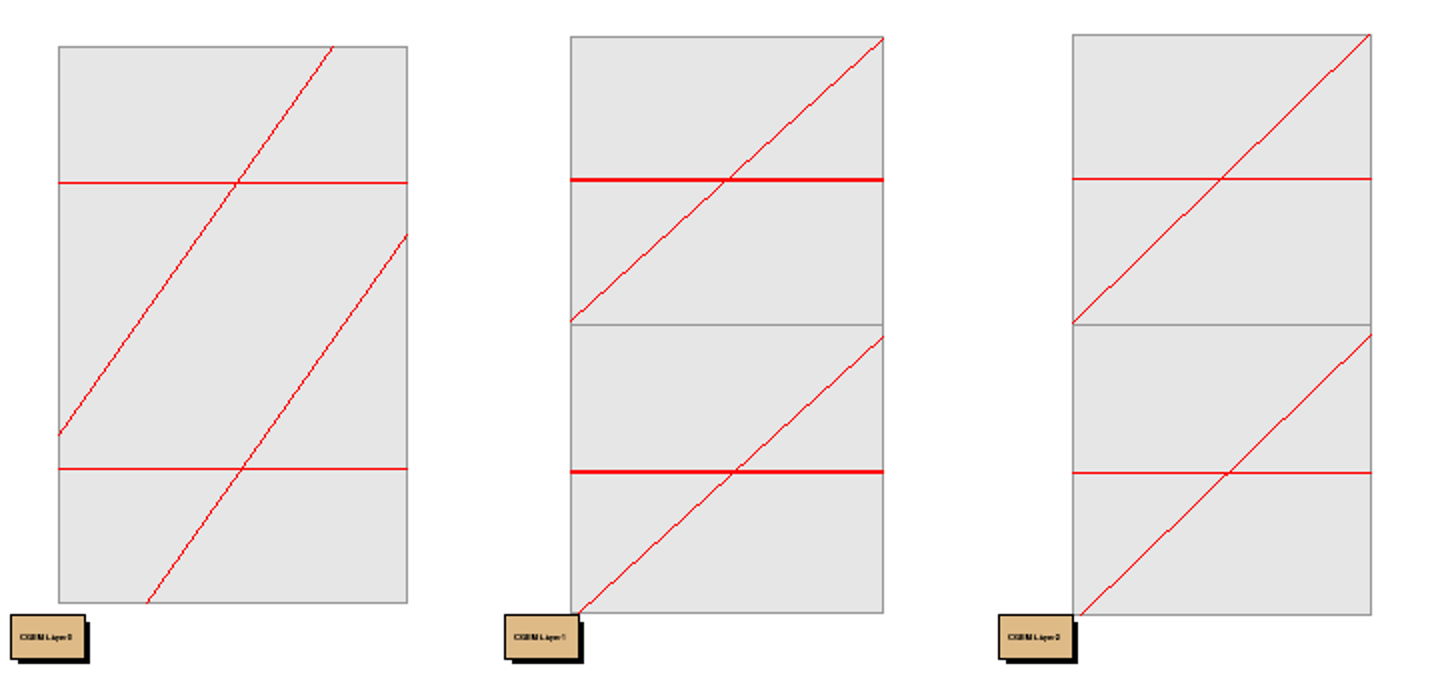 Z CLUSTER = 2
34500 EVENTS
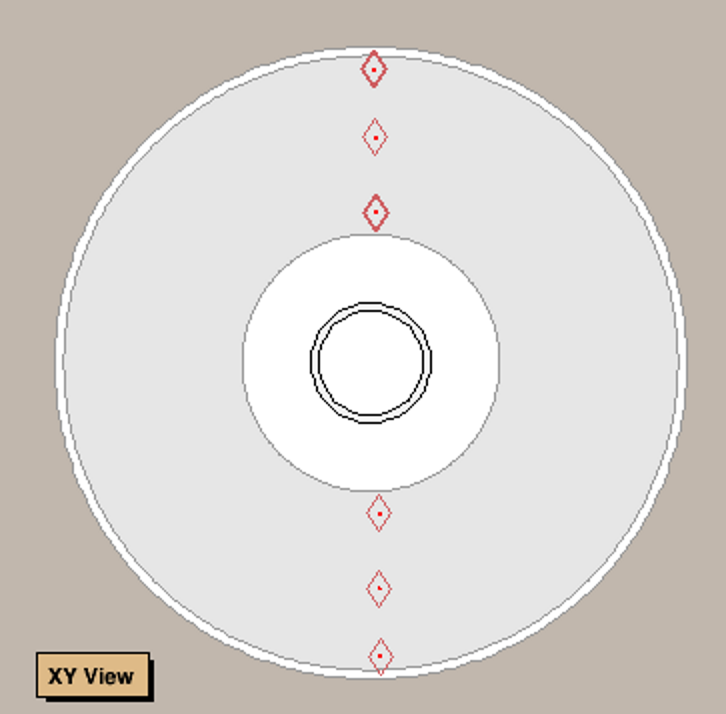 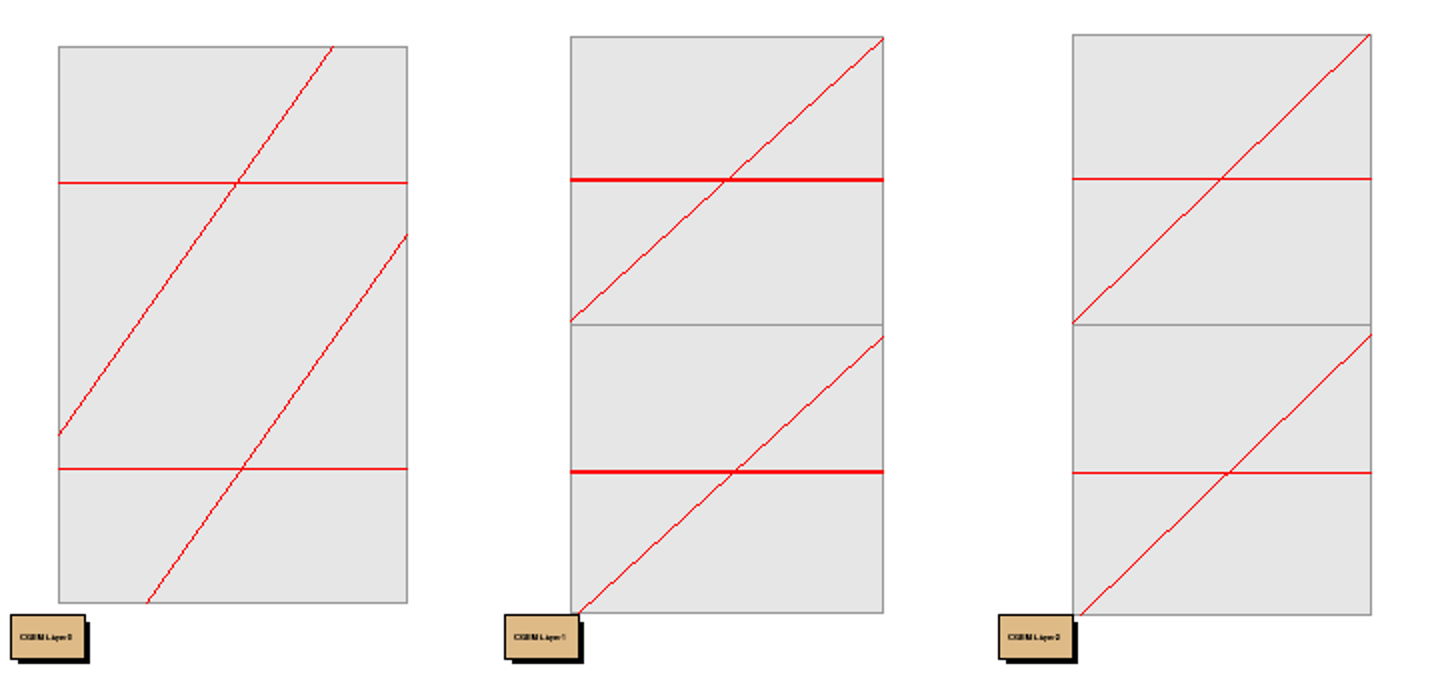 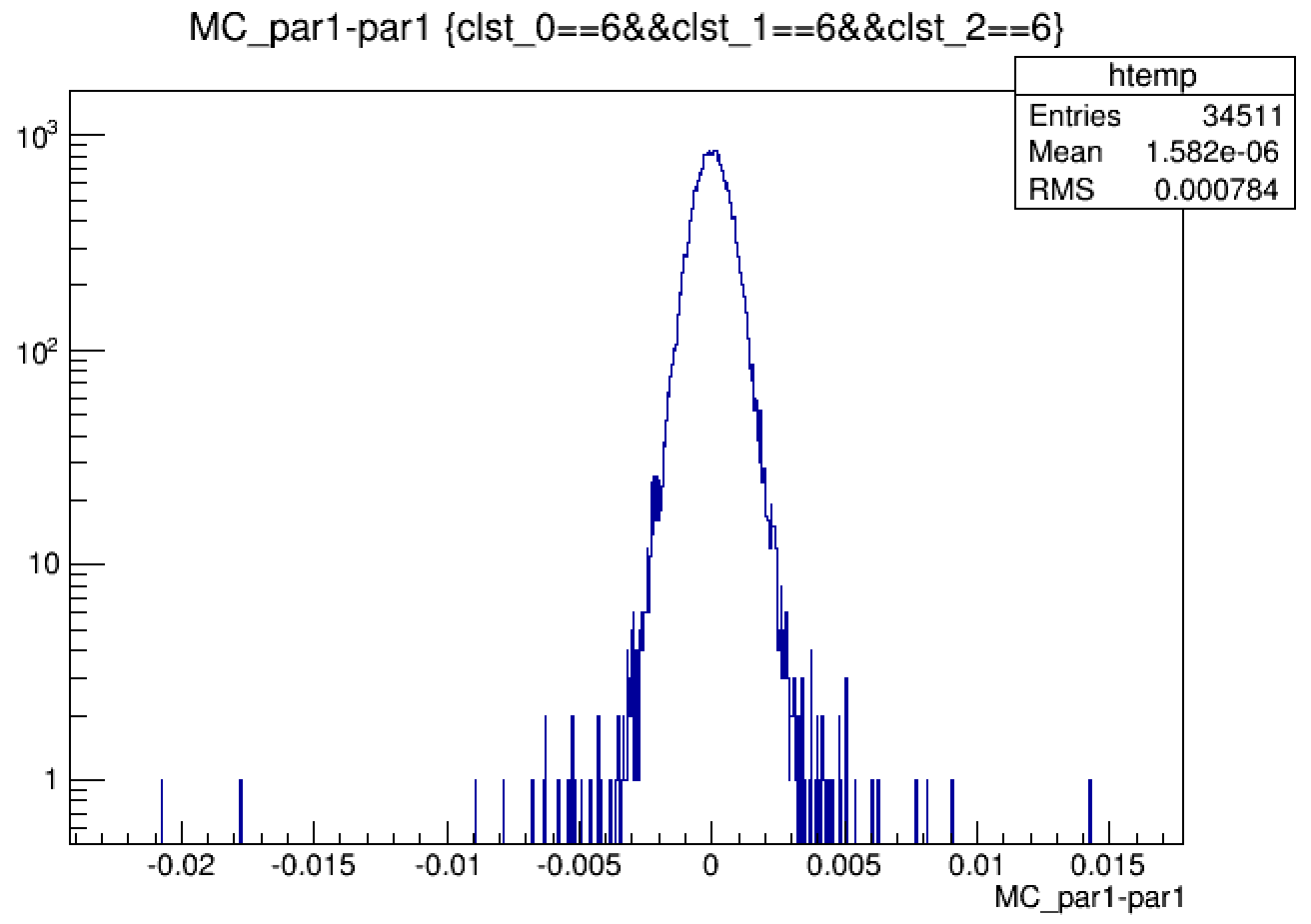 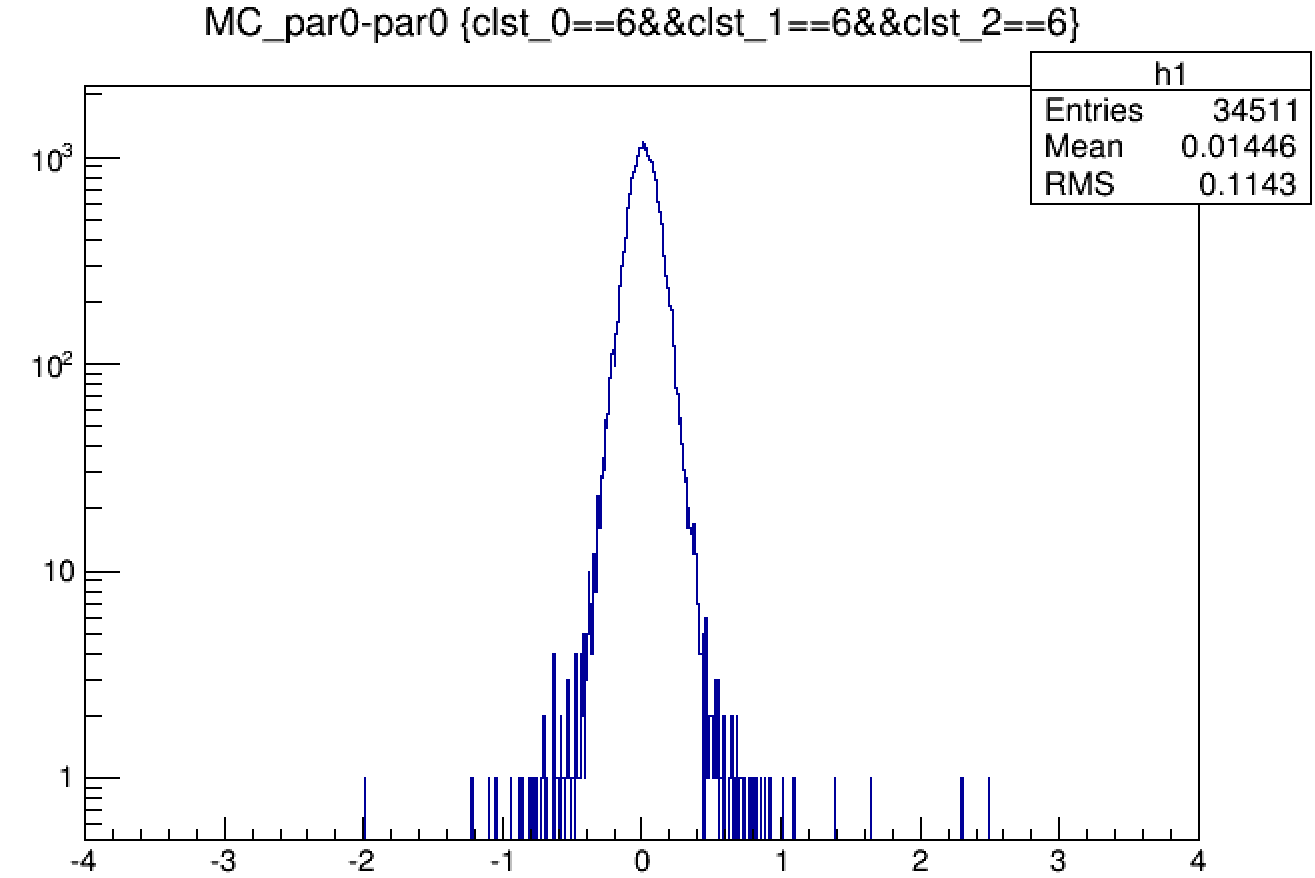 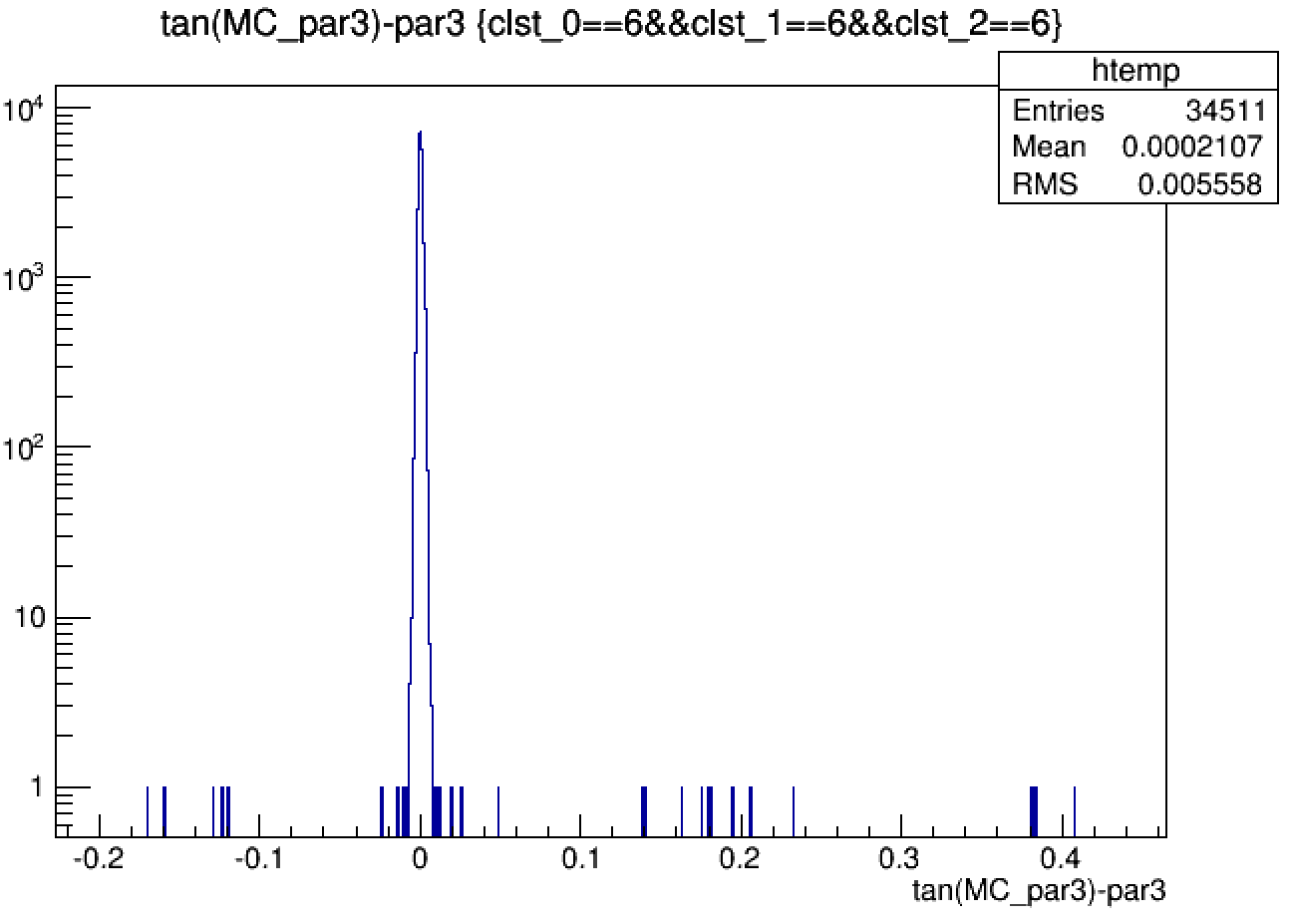 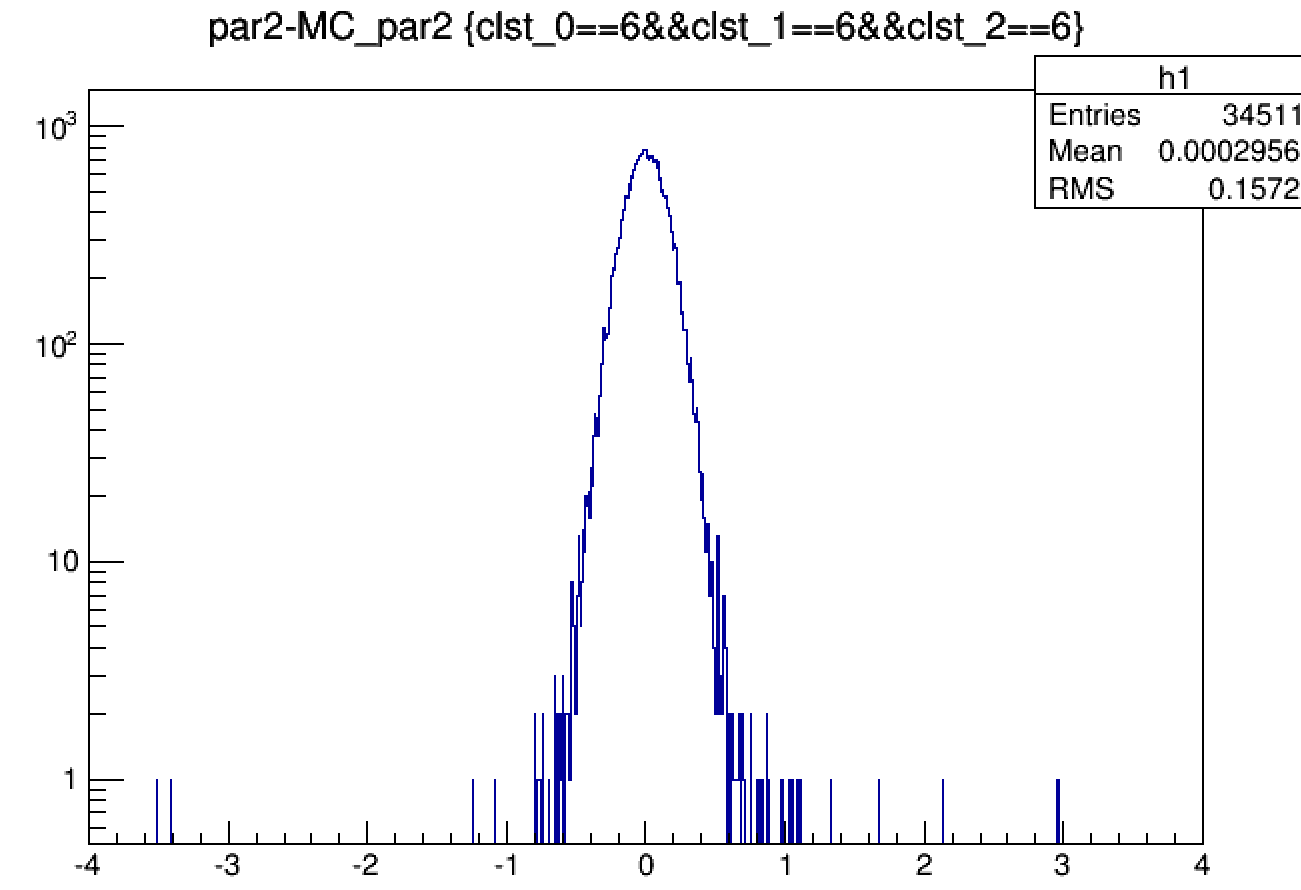 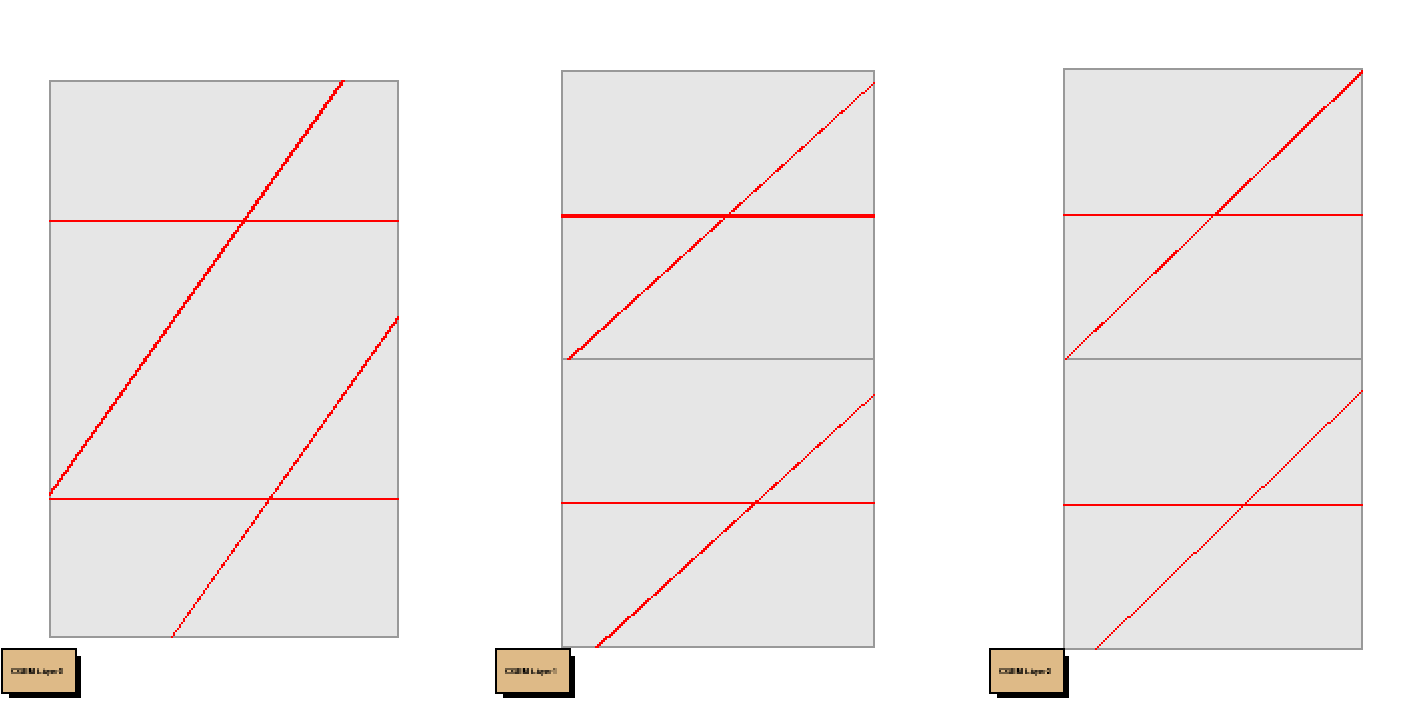 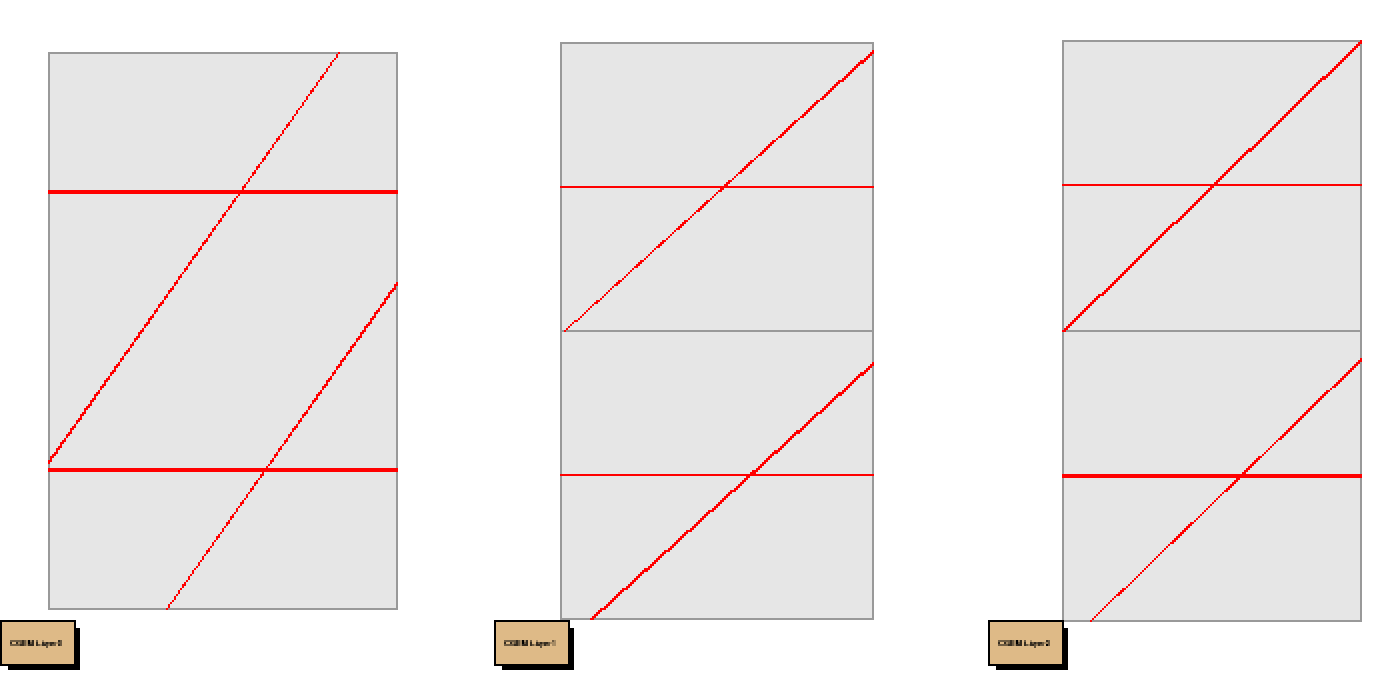 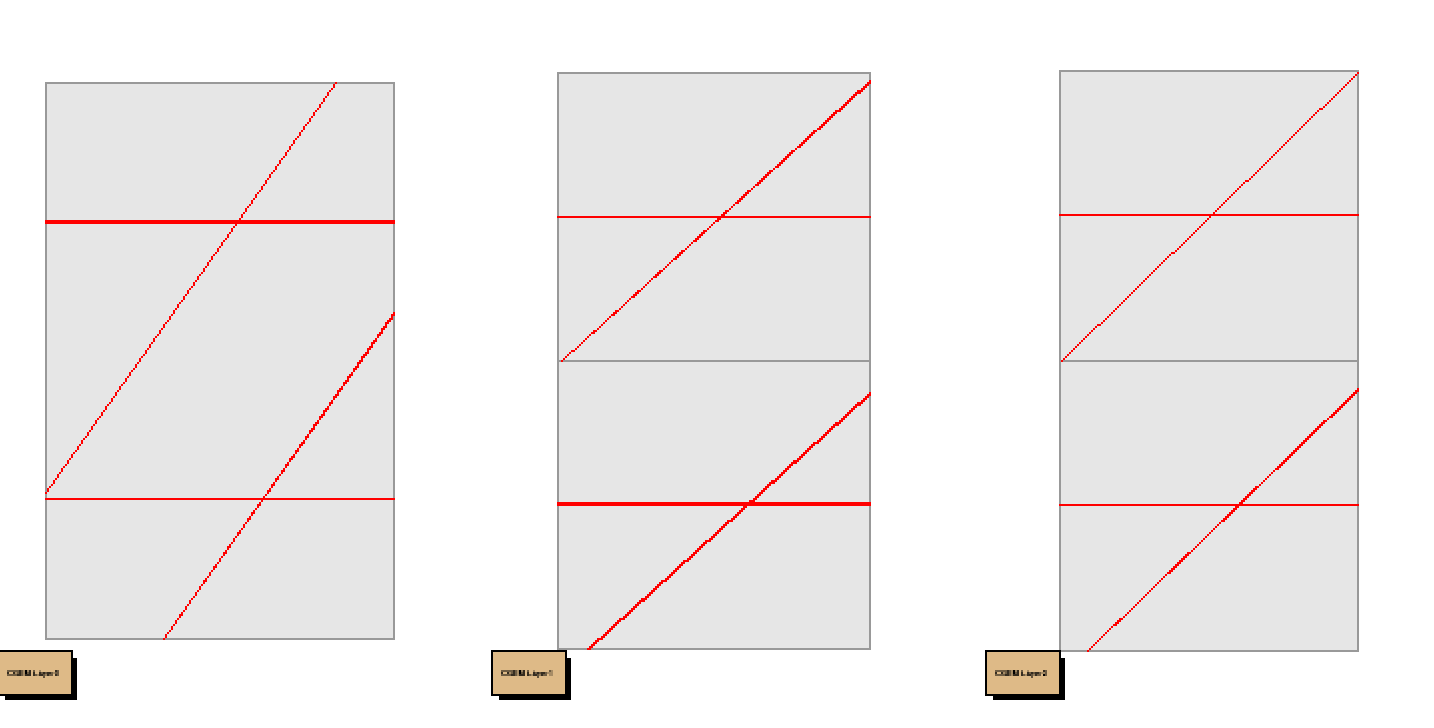 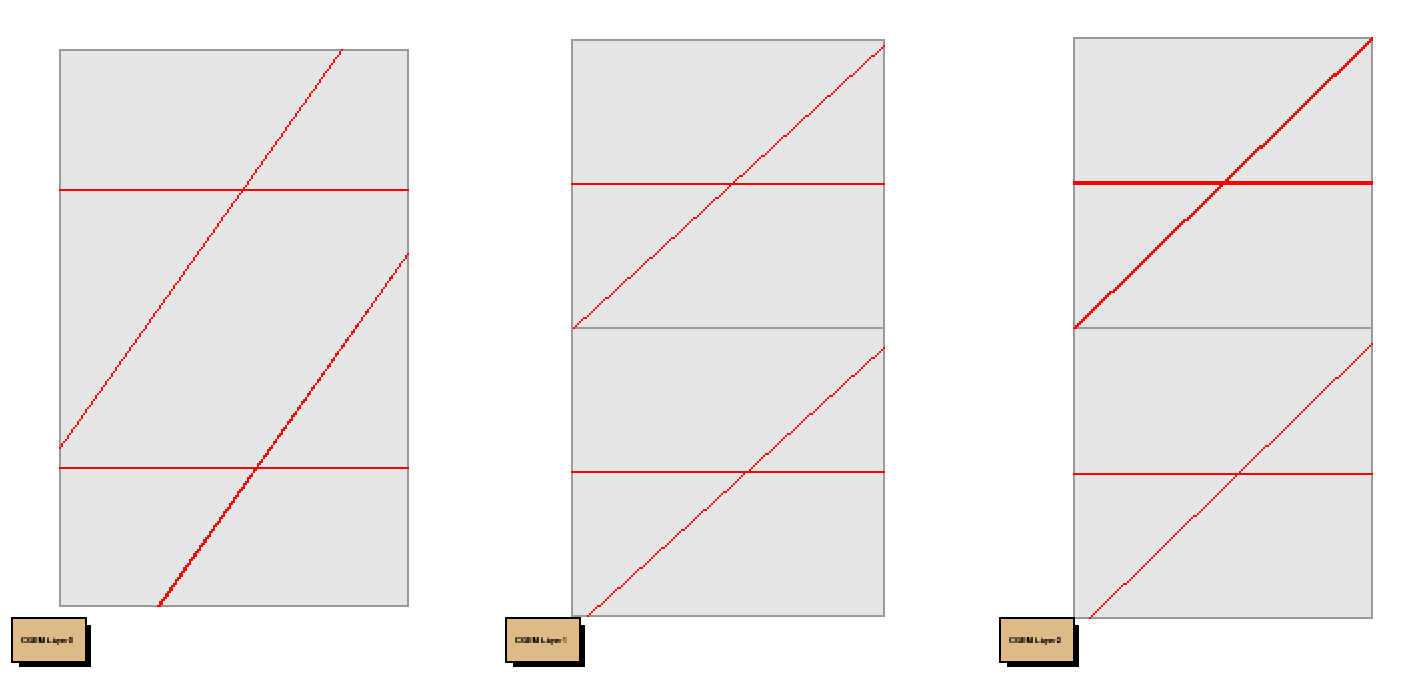 fit vers initial
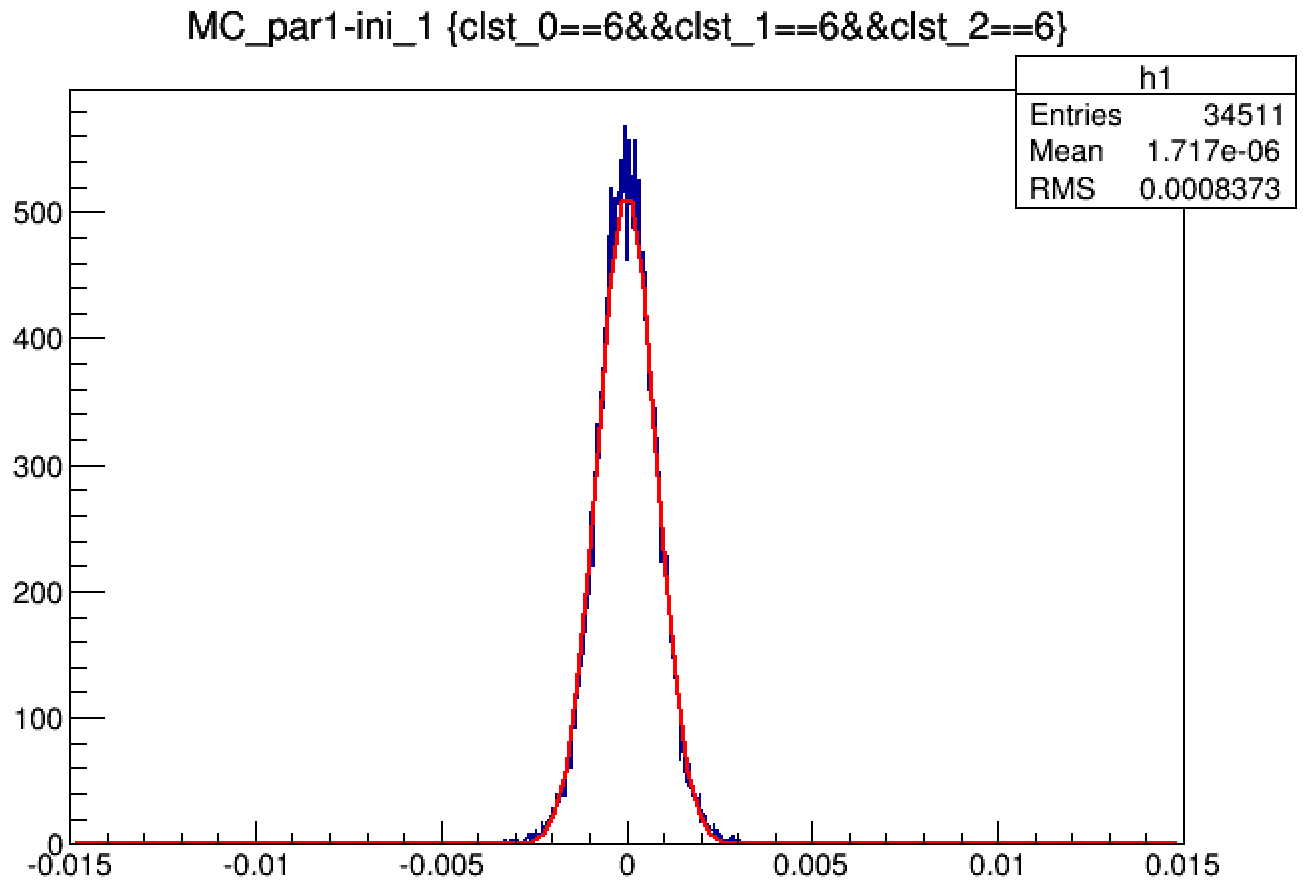 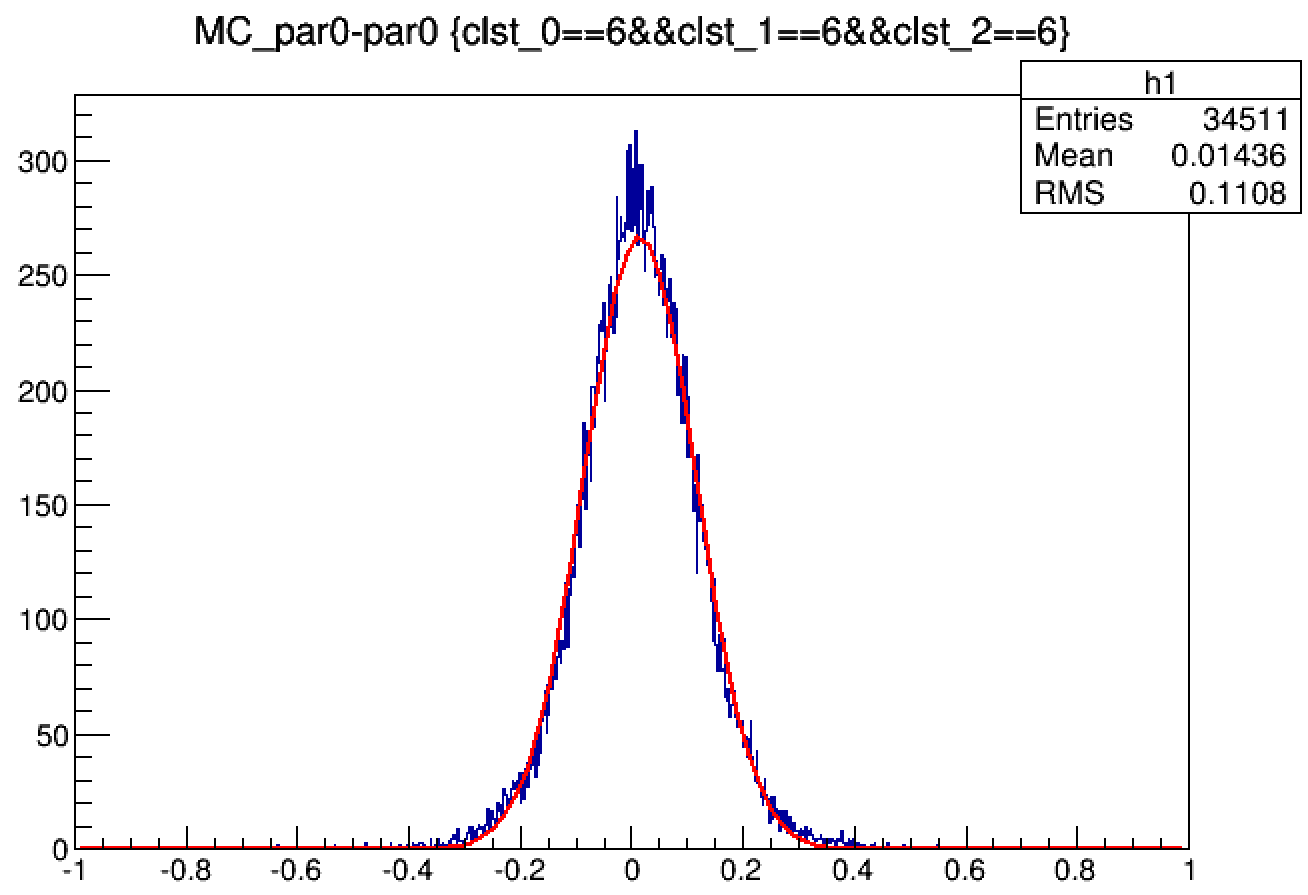 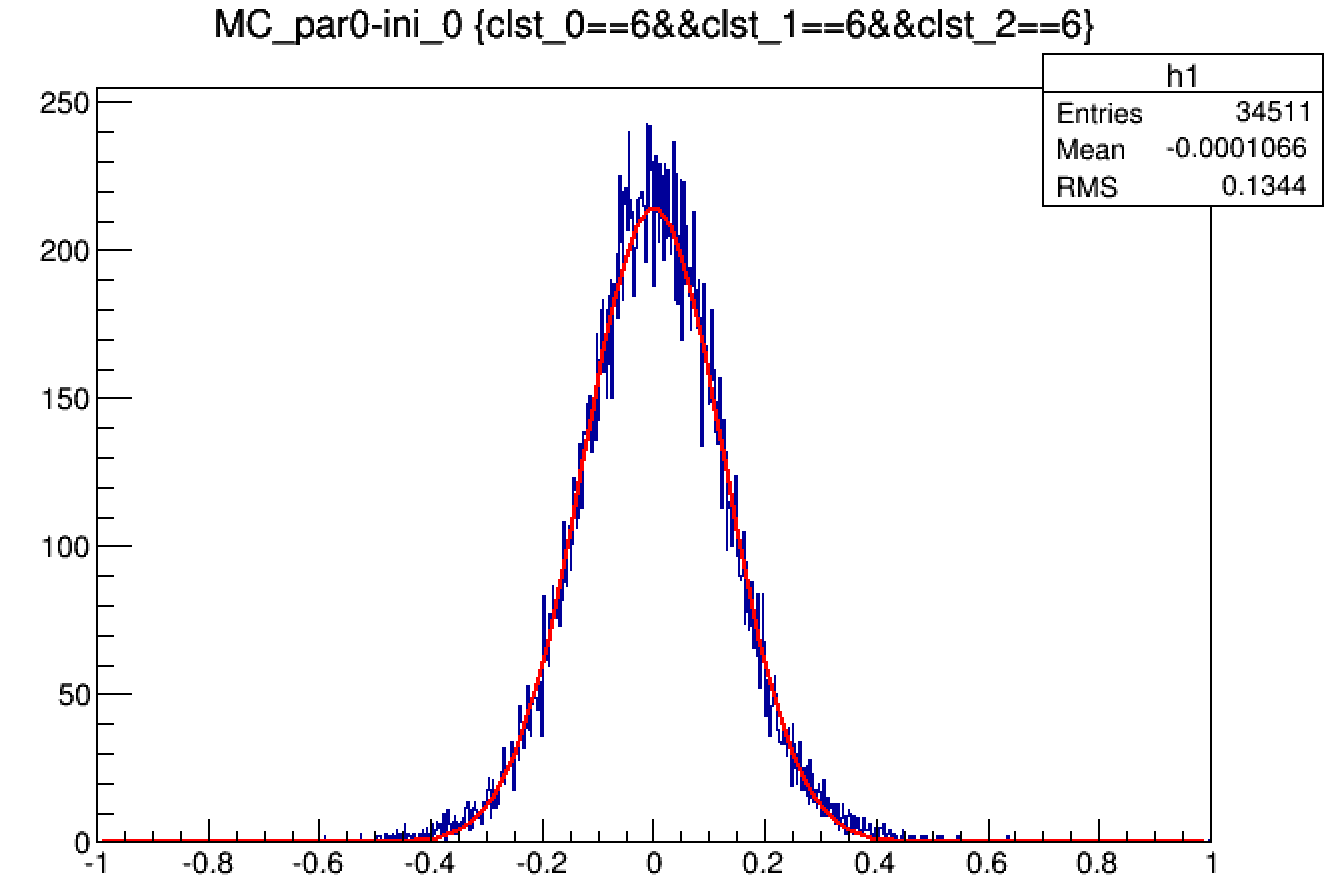 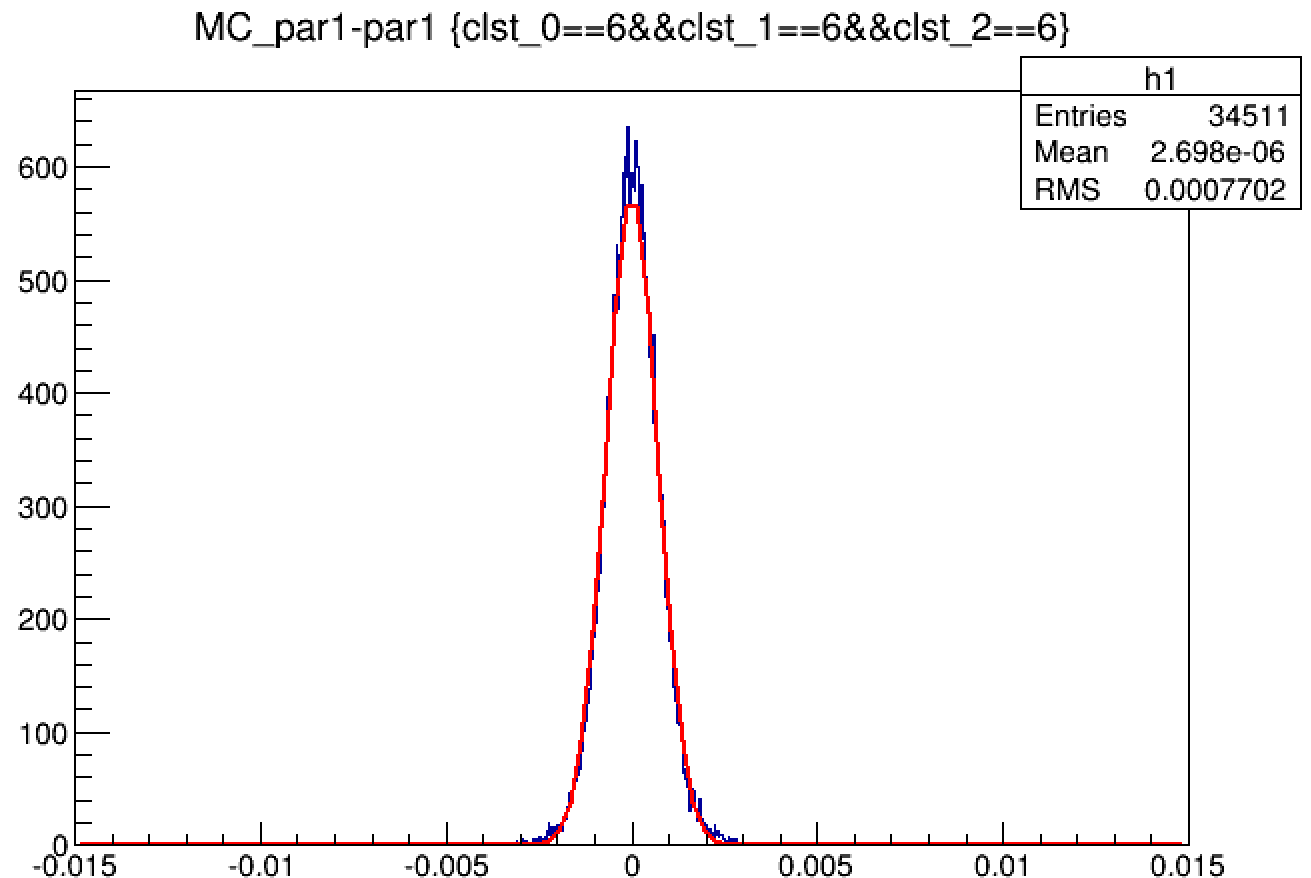 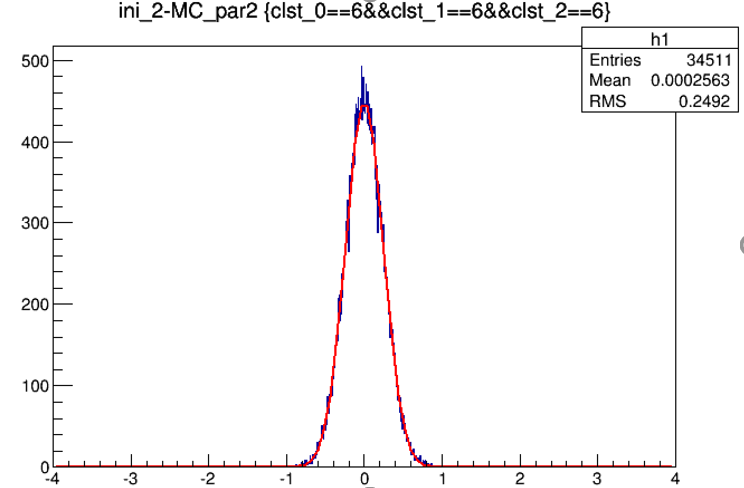 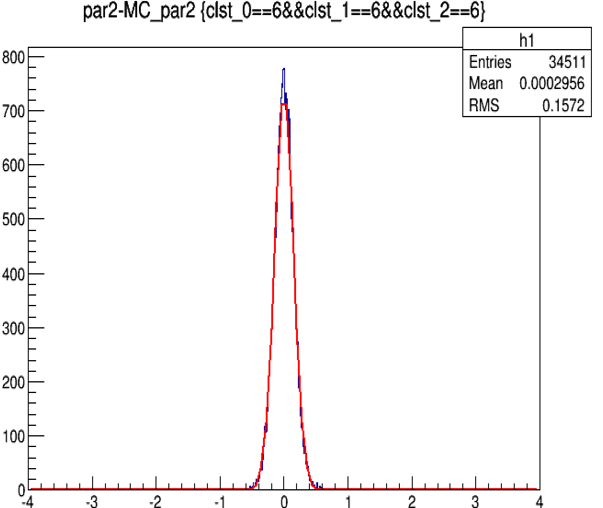 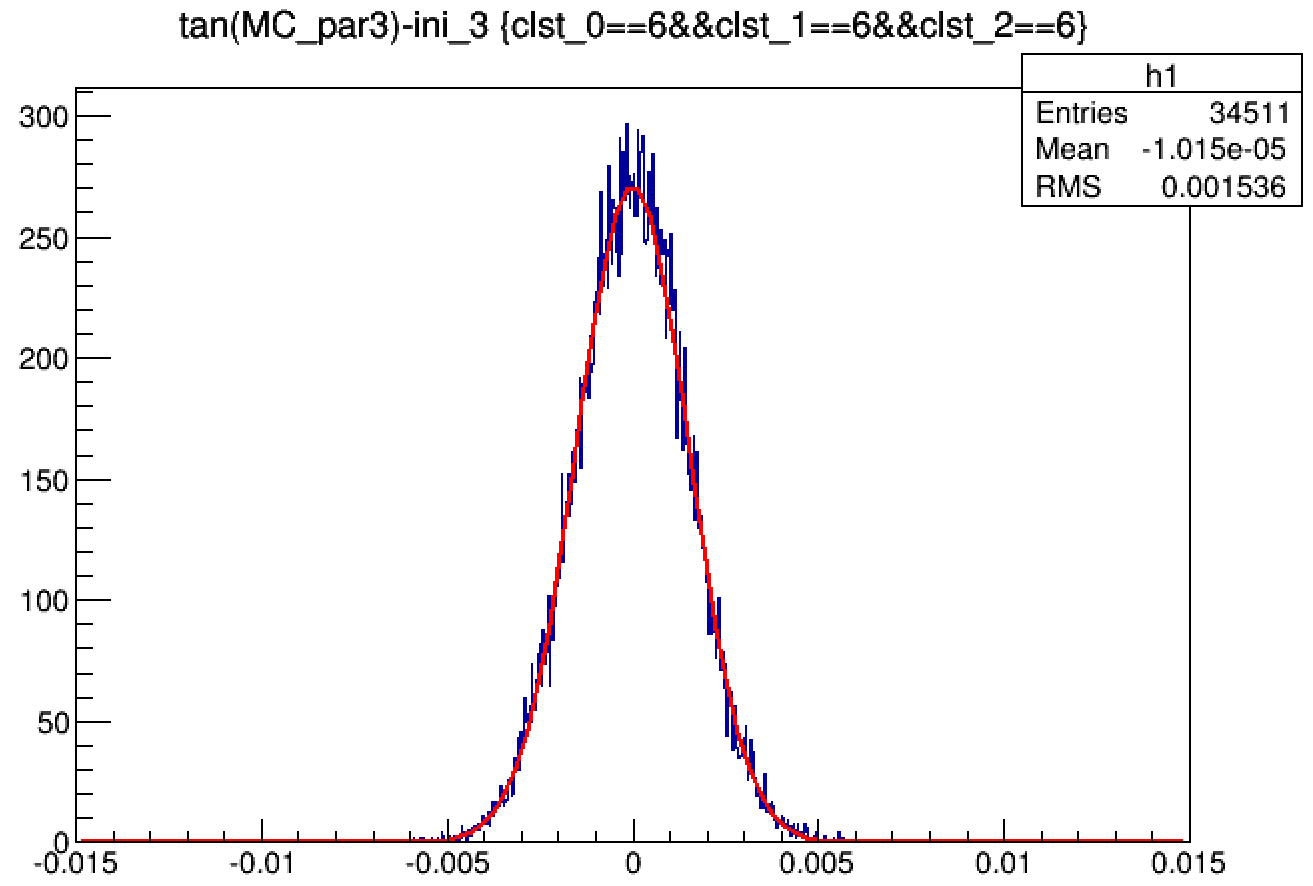 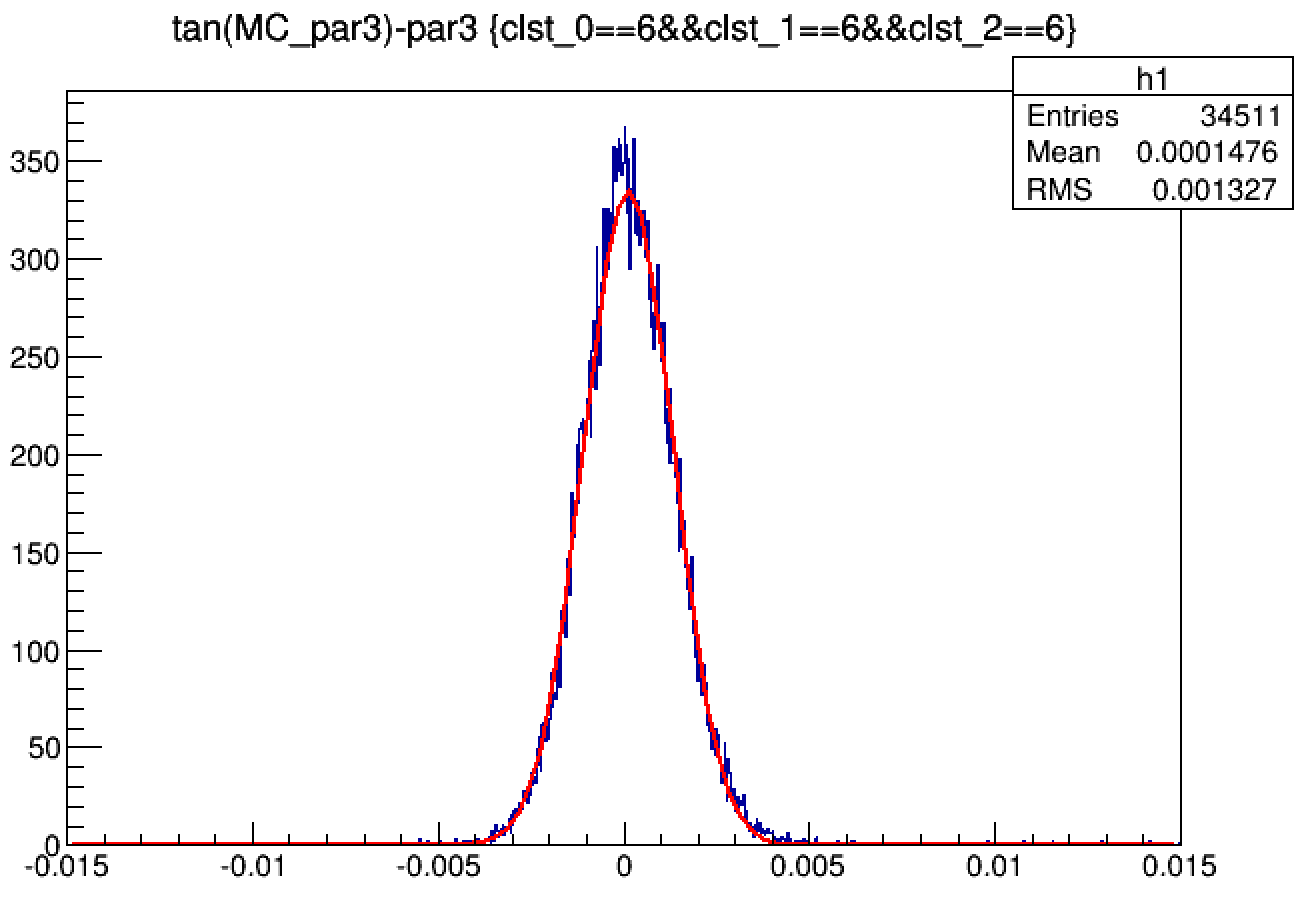 Z cluster =3
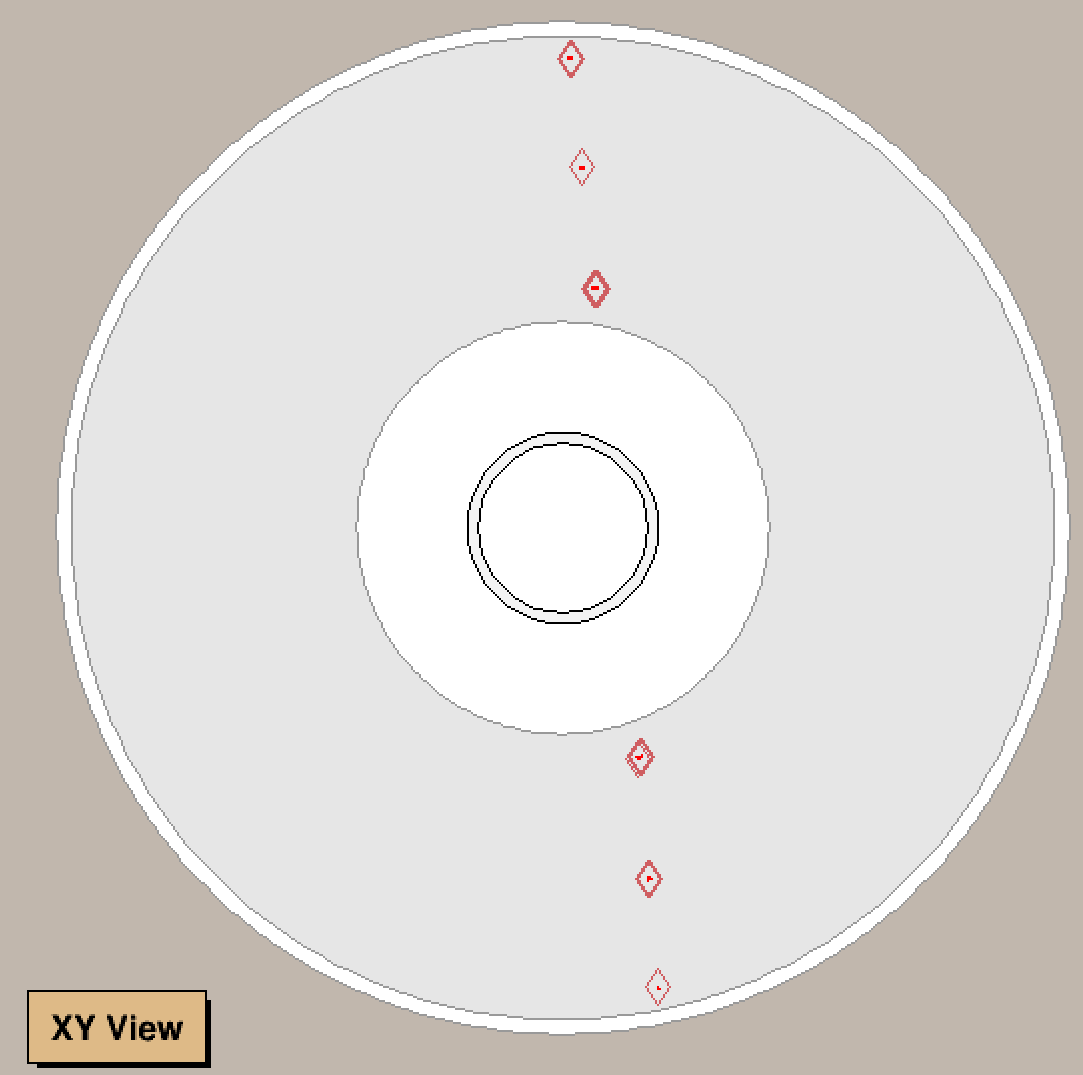 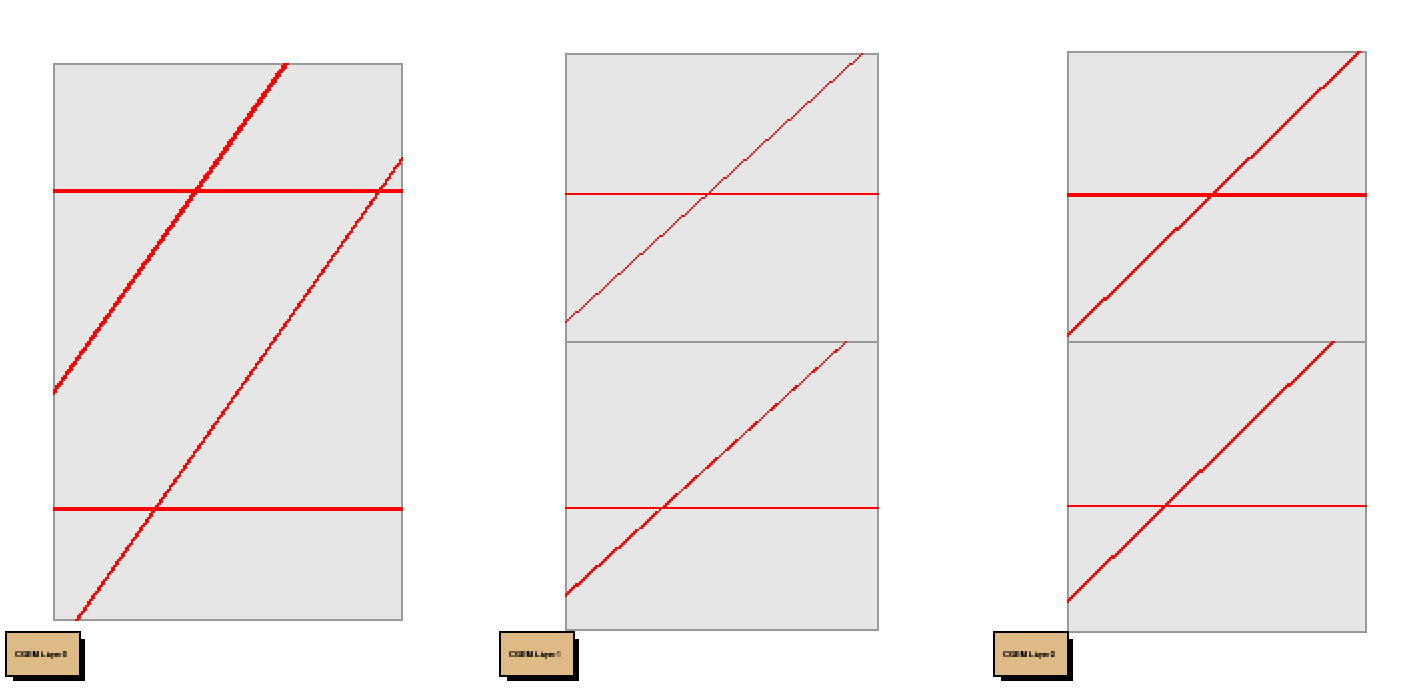 Z cluster =4
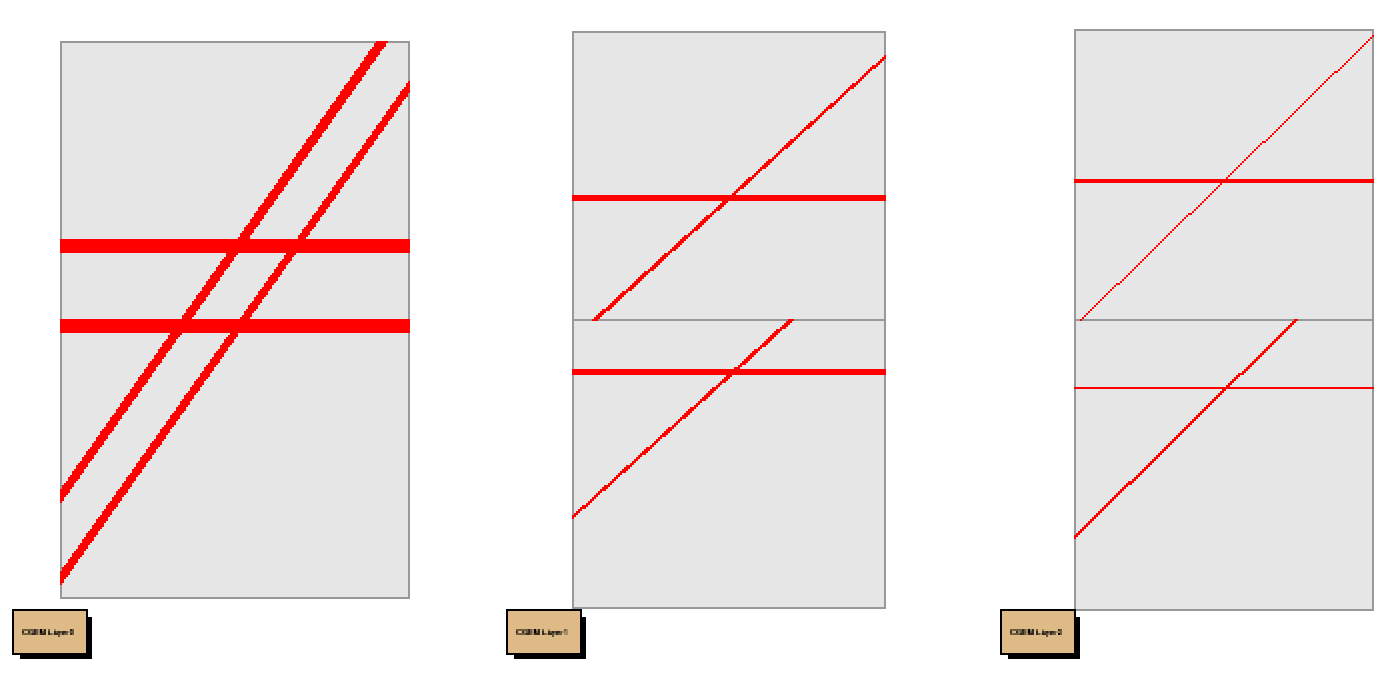 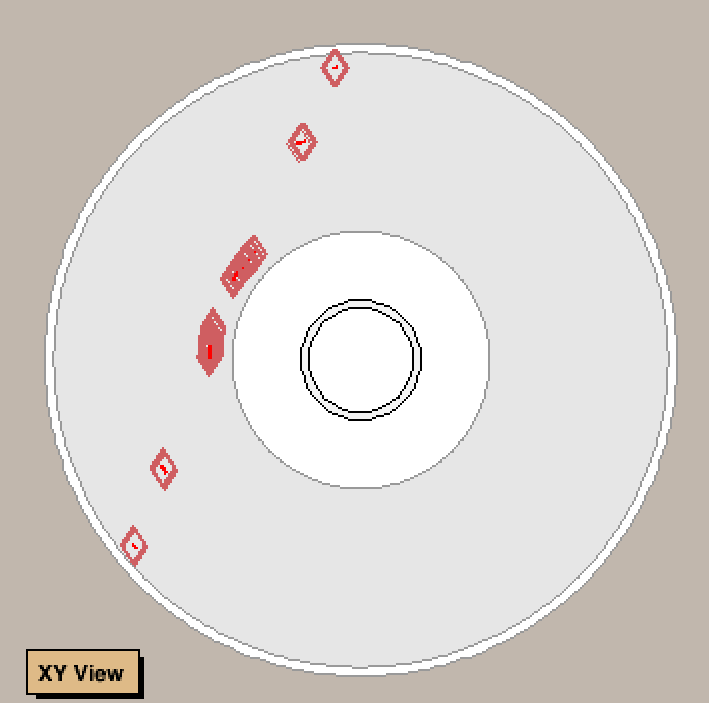 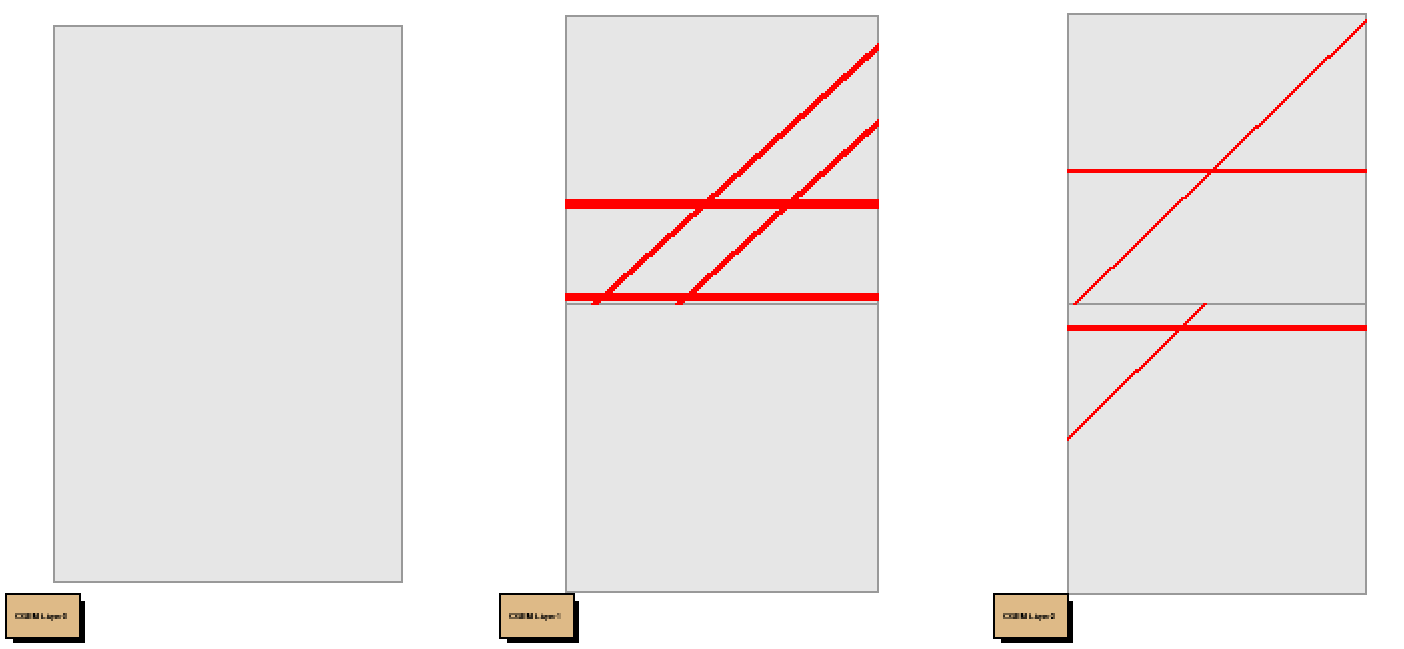 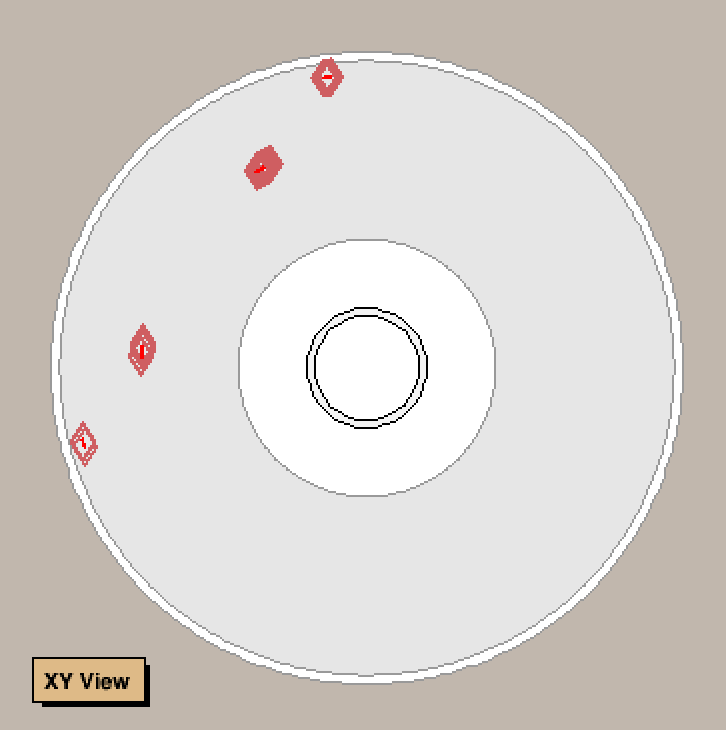 Z cluster =1
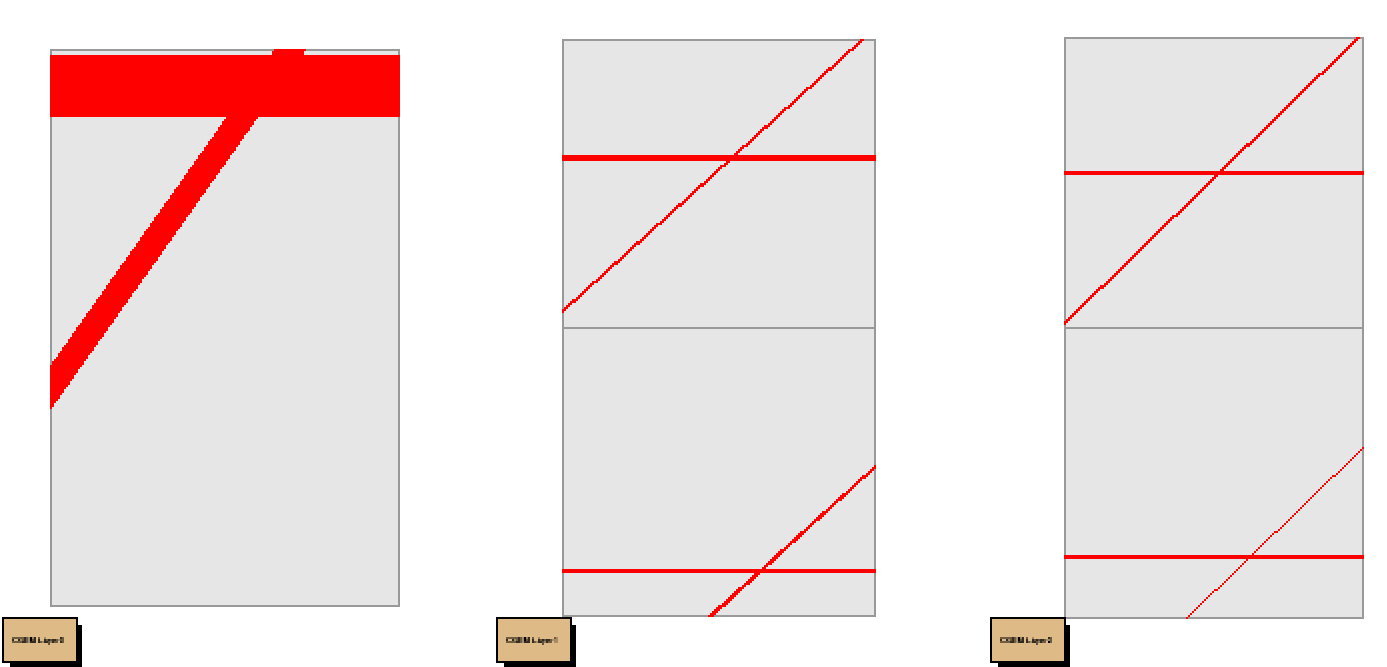 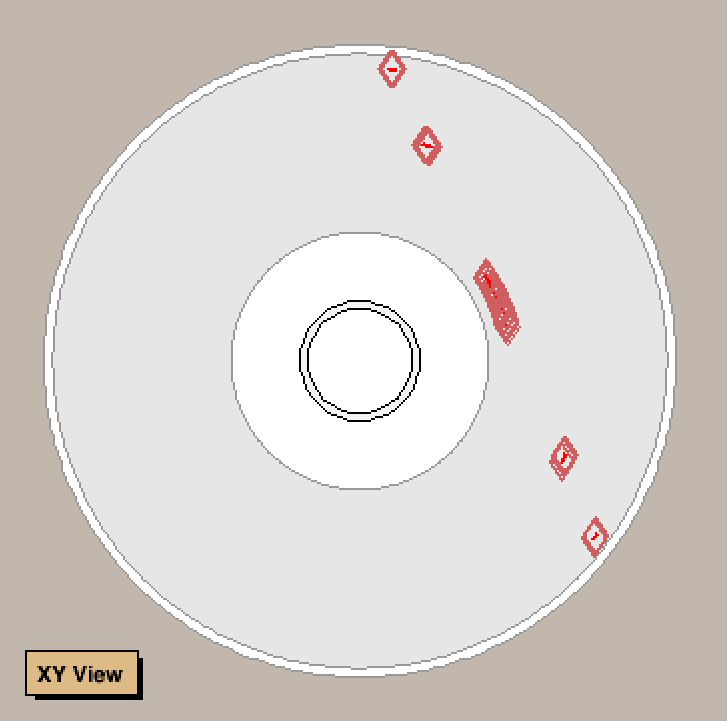 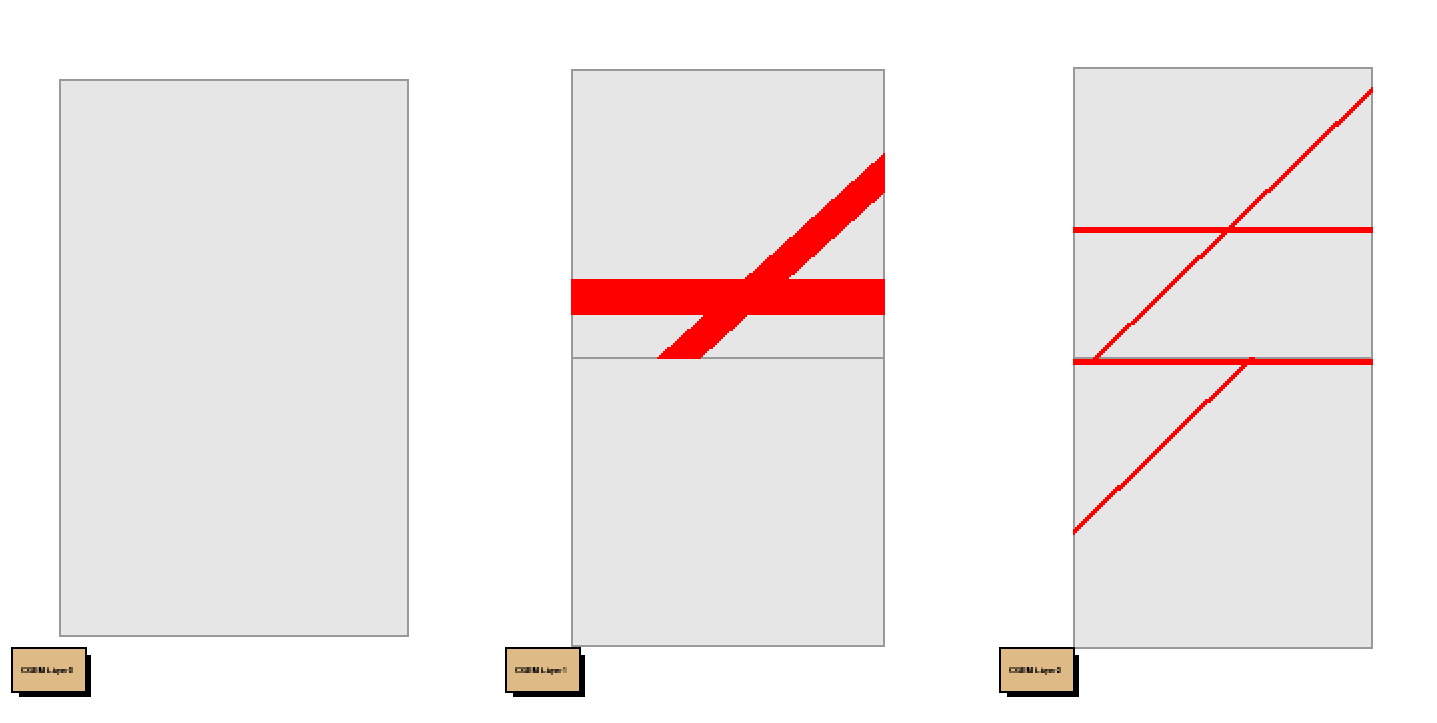 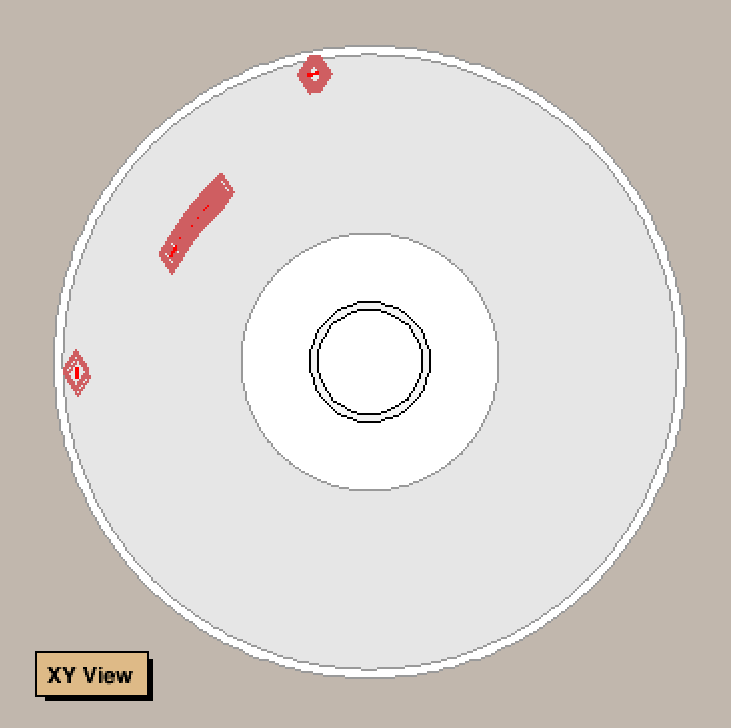 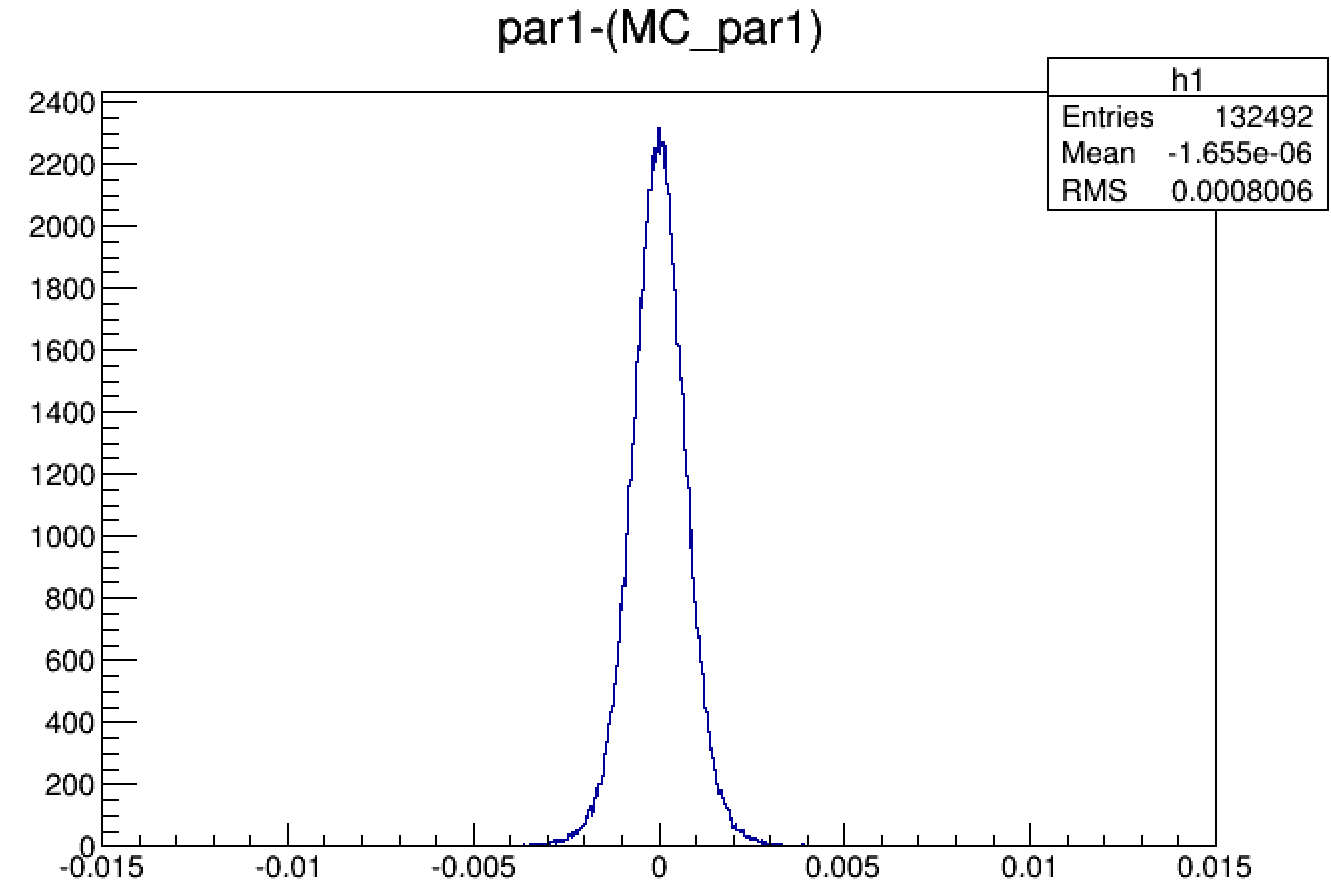 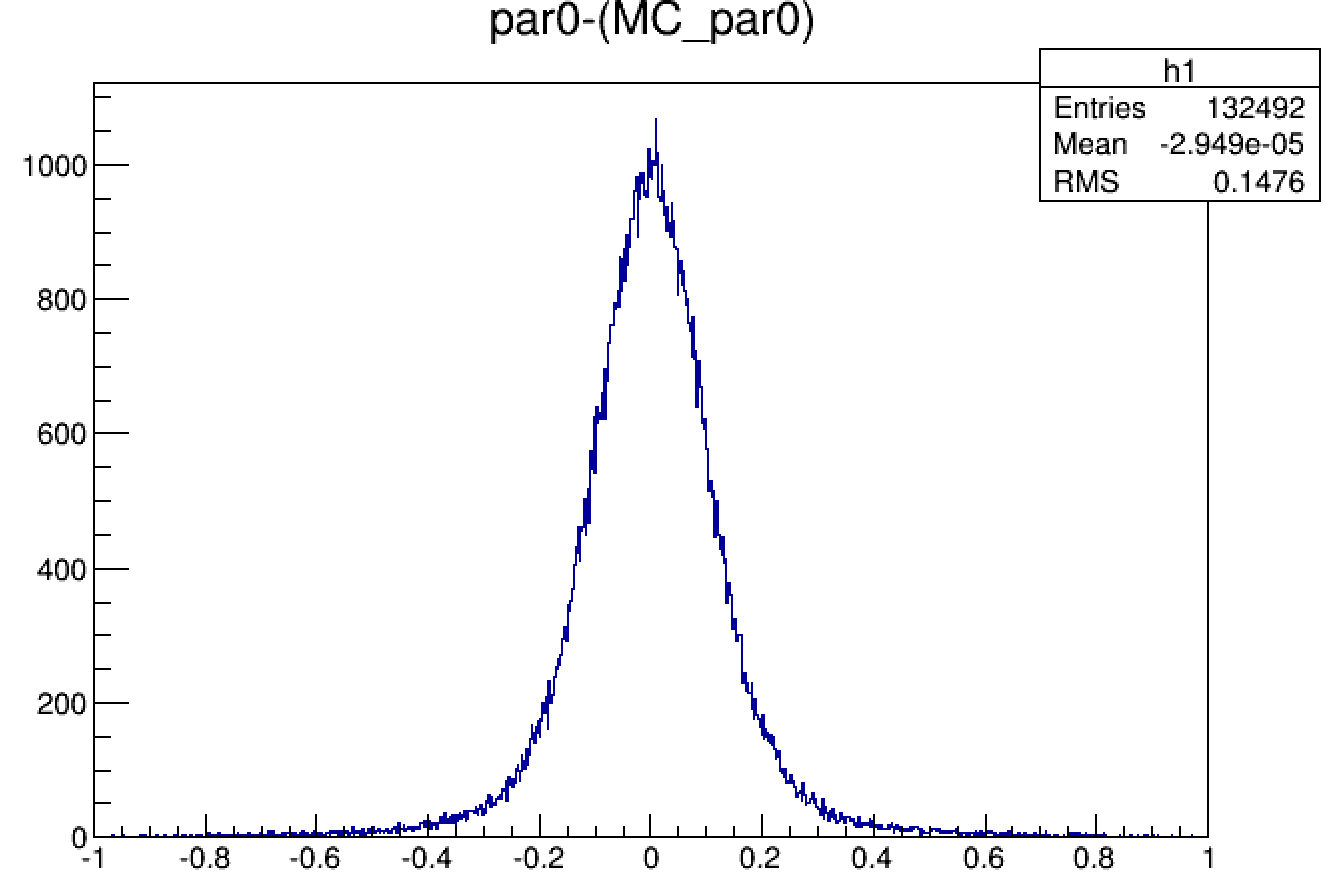 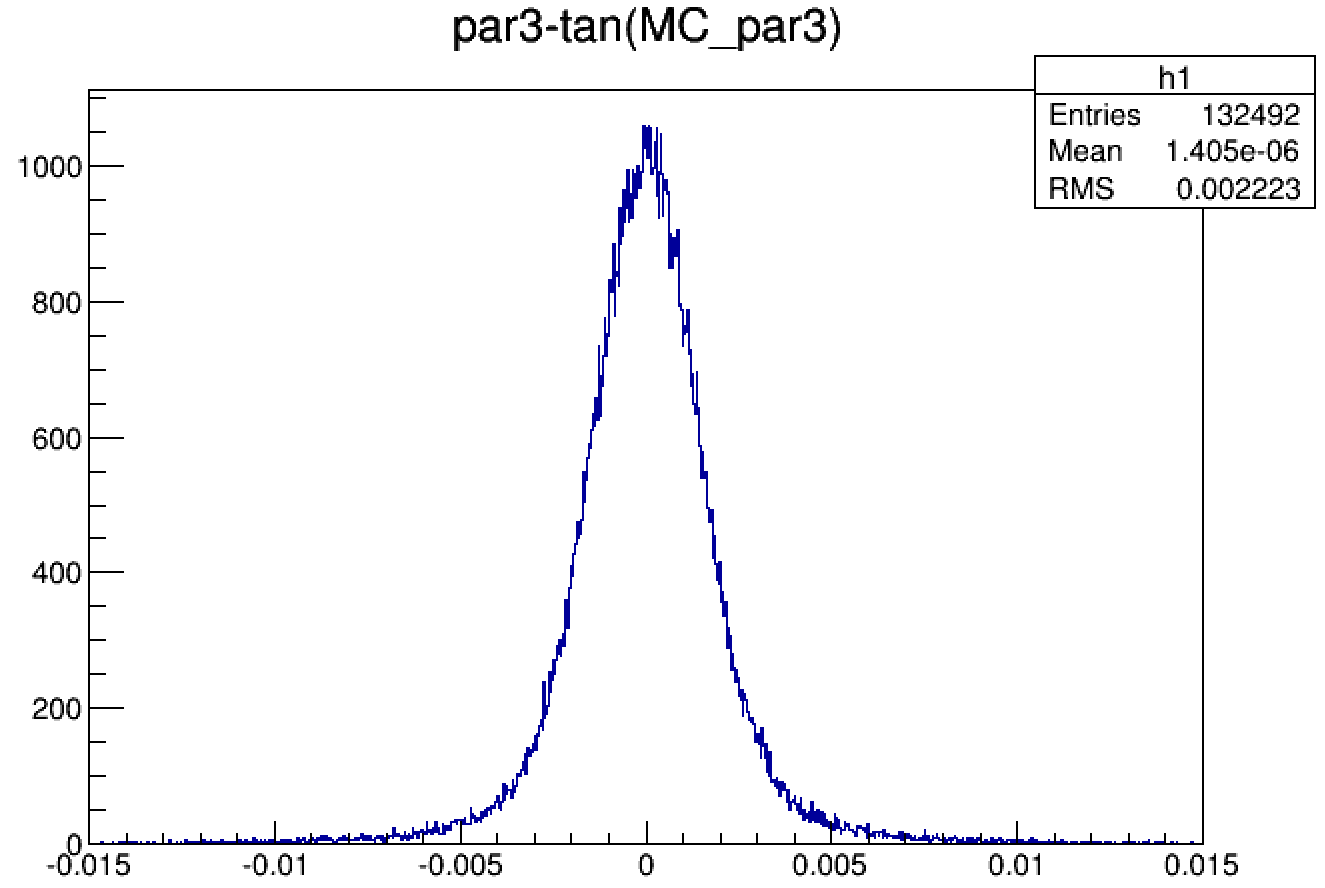 132492 events
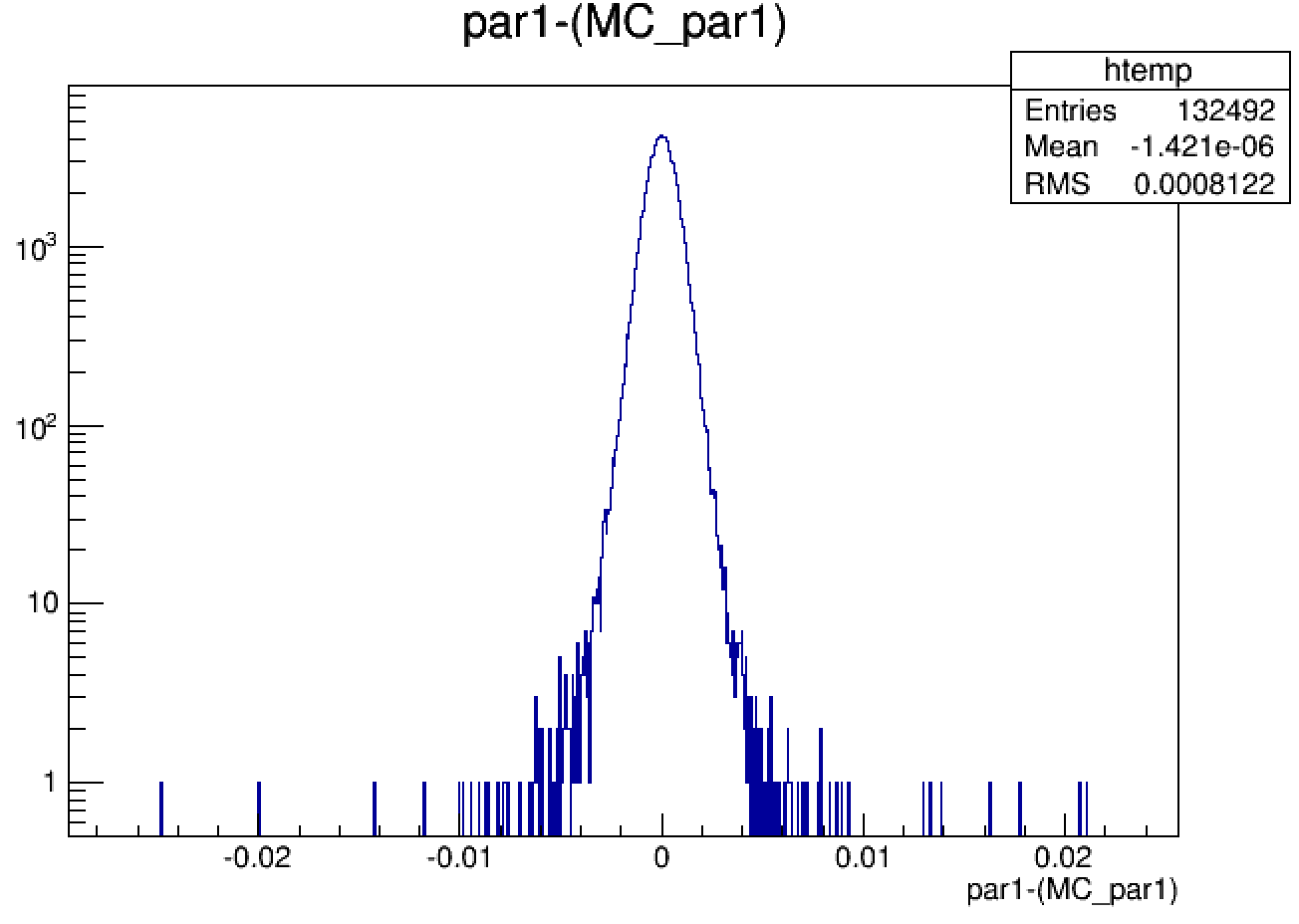 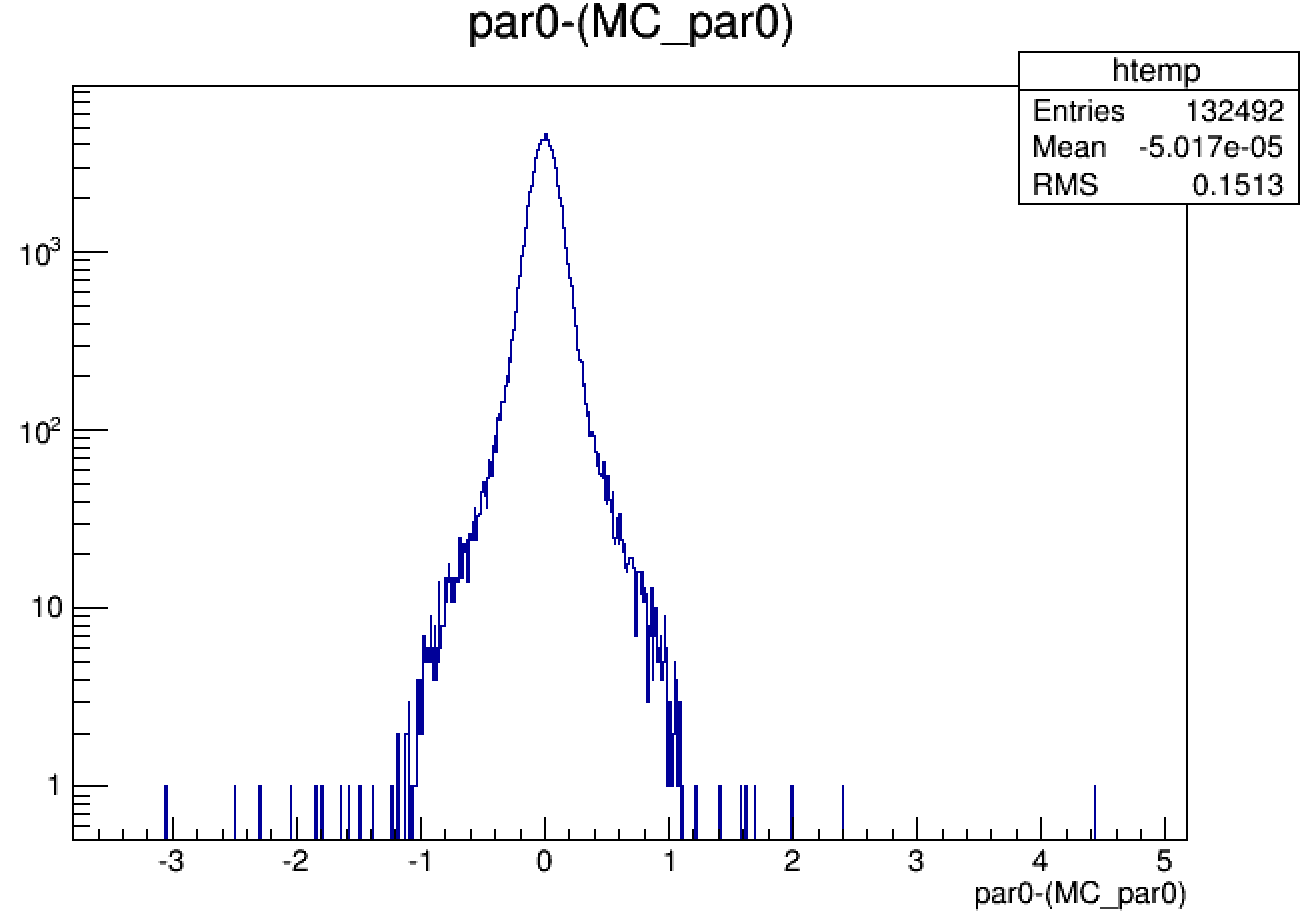 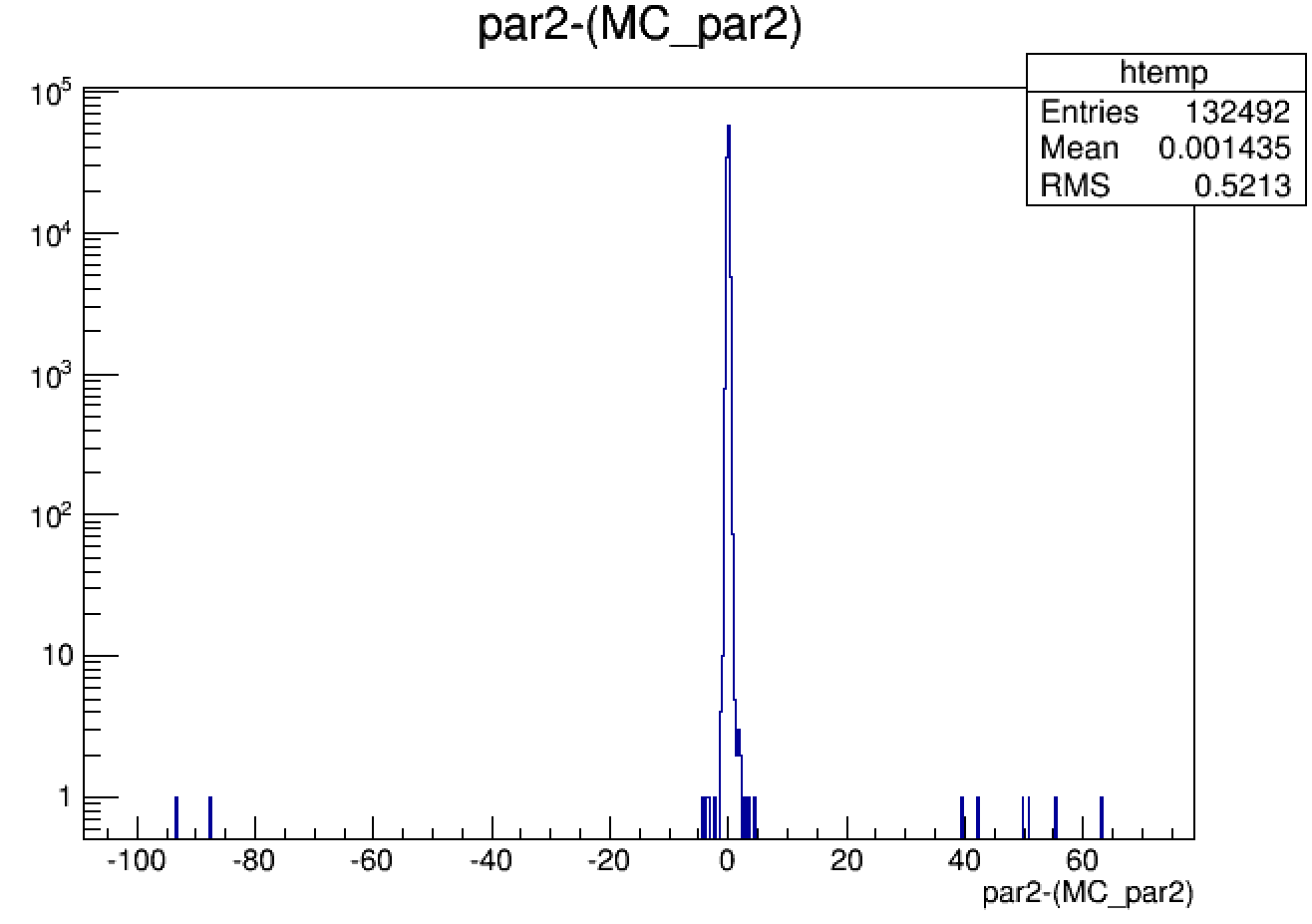 132492 events
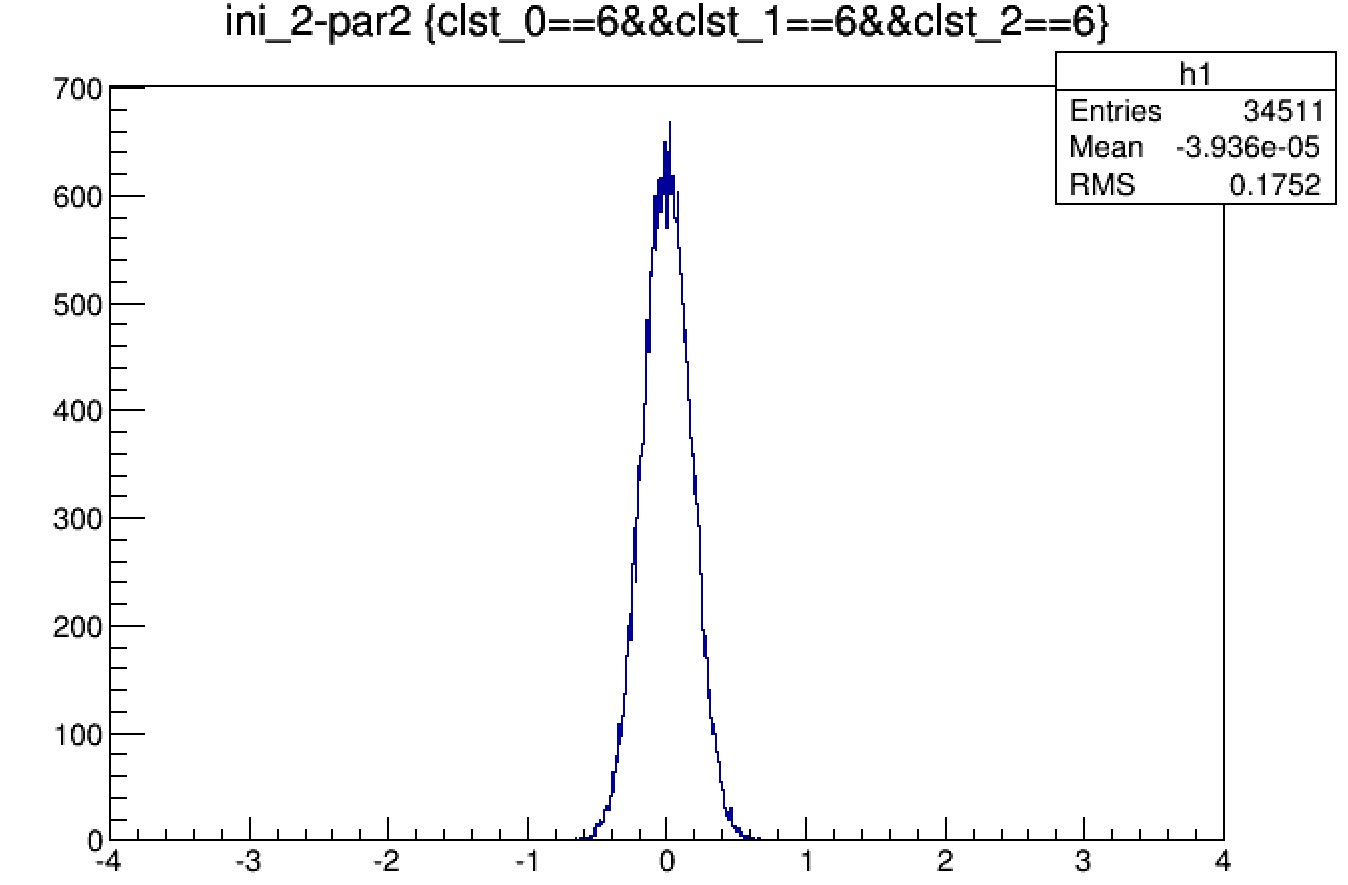